Lecture 2Case study :1D-PE Design for Convolution Layerwork from T-C Wu
Chung-Ho Chen  
NCKU EE
Deep Learning Accelerators
Intensive Memory Access and Computation
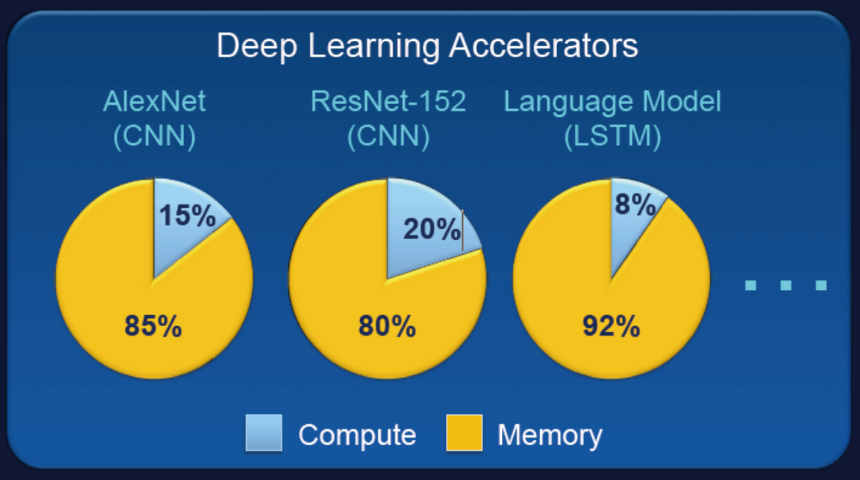 AI accelerator 
development challenges

Intelligent data fetcher
Data reuse strategies  in MAC (Multiply-Accumulate) PE arrays
Quantization scheme in MAC
Advanced in-memory computing analog PE
Design and simulation platform
S. Mitra/Standford
Abundant-Data Computing
https://beyondcmos.ornl.gov/documents/Panel_Session-Mitra.pdf
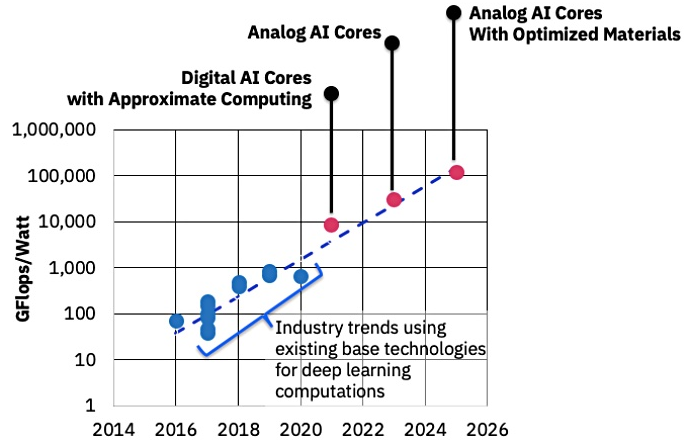 Source: https://blocksandfiles.com/2019/02/11/ibms-ai-chips-change-phase/
2
Putting into Perspective
DRAM/SRAM
Physical
Data
Physical
Data
Weight (Digital)
Weight (Digital)
Input (Analog)
Input (Digital)
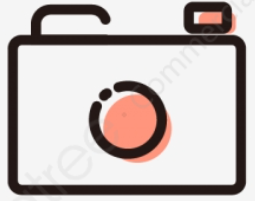 Interface
Interface
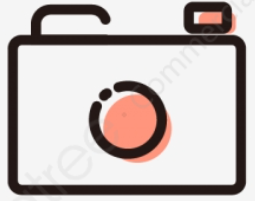 Digital, Analog MAC
Analog MAC
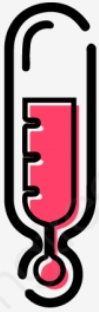 ADC
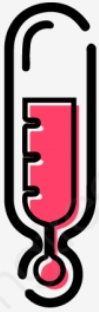 Weight (Analog)
Weight (Analog)
Input (Digital)
Input (Analog)
Analog MAC
Inter-
face
Analog MAC
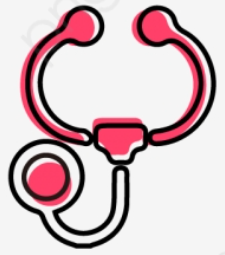 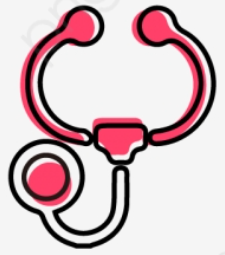 Analog signal
Digital code
Flash/RRAM
3
AI Accelerator Design/Simulation Framework
Memory technologies 

SRAM
Flash
Non-volatiles
DRAM
Deep Learning 
System-Level Analysis
DL applications
Yolov3,
GAN…..
Architecture Exploration
Input type (A or D), data reuse, execution time, energy
Implementation
RTL, FPGA, Silicon
4
TVM: An Automated End-to-End Optimizing Compiler for Deep Learning
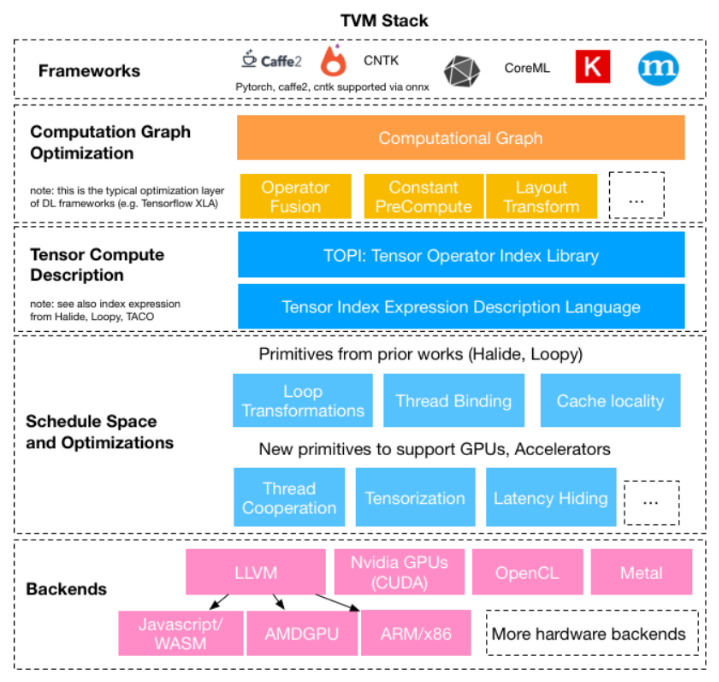 University of Washington- CSE
Graph optimization 
operator fusion, constant precompute, layout transform
Tensor Compute Description:  tensor compute library,
 tensor index expression (description language for 
 scheduling  and optimization)
TVM Tuning
VTA as example ->  Qbit DLA
LLVM intrinsic support for NNP instruction
Define intrinsic function for convolution, for instance, in LLVM, so that it can generate the assembly code for NNP.

to go with RISC-V or ARM
DLA
DL Graph Compiler for AI ASIC
C Code Based Compiler
Given the interface spec  or API of  DMA and DL NNP
Read DL optimizer IR, or DL model config./weight, generate the sequence control  C code 
Use C compiler of the target CPU
Assembly Code Based
LLVM intrinsic functions for the target CPU 
Adding the instructions for DMA and NNP 
LLVM compiler for the target CPU
Neural-Net Processor (NNP) Code Generation
Operators in AI graph are executed in either the RISC-v (or ARM) processor or the NNP
Define instructions for NNP operators.
Define operation granularity for NNP instructions
Large  (Convolution)
Small  (MAC), should be an enhanced version of RISC-V or ARM’s MAC
Revisit Convolution Operation
N: # of channels for input map as well as kernel  
M: # of filters or kernels, K: size of a filter, which keeps weights
Total sum
…
…
N: # of channels
*
=
K
K
M: # of filters
I
H
N
…
M
N channels
…
J
L
Output Size = I*J*M
Input Size = H*L*N
Kernel Size = K*K*N*M
8
A Convolution Unit; things to ponder
PE structure  (fixed MACs or not)
Determine how many MACs in a PE
Single PE array structure (parallelism)
Multiple PE arrays (scalable performance)
More importantly, 
how to reuse data
how to operate on various size of kernels
how to effectively use the PEs 
Hardwired or software (CPU) controller 
So that runtime can call,
or APIs that a code generator can use 
and hence produce the runtime library
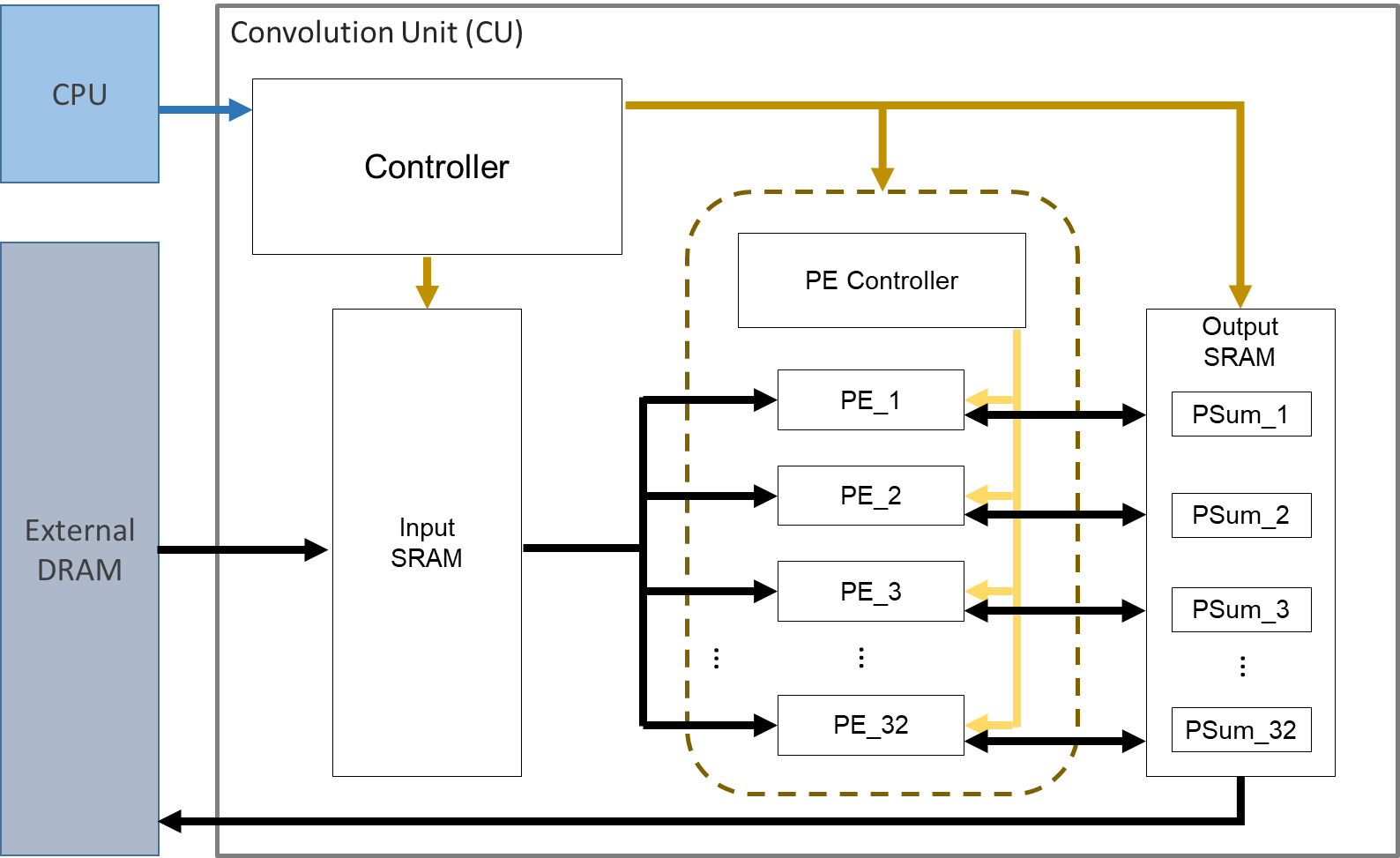 9
Data Reuse
1
Input Reuse
Output Reuse
3 Partial sums from 3 filters
3 channels, 3 filters of their channel 1
Input Reuse (Input stationary)
Load input data only once.
Load all filters of the same channels at the same time.
Need storing all partial sums for all filters.
Output Reuse (Output stationary) 
One filter (of its all channels) at a time.
Weight Reuse (Weight stationary)
Weight are loaded only once, and stored in the Weight SRAM.
Layer Reuse
The input and output of the two adjacent layers are the same.
Only the first input and the last output need to transmission with the external memory.
May need a huge internal memory space.
filter 1 of all its channels
Partial Sum
Partial Sum
Partial Sum
Weight
Weight
Weight
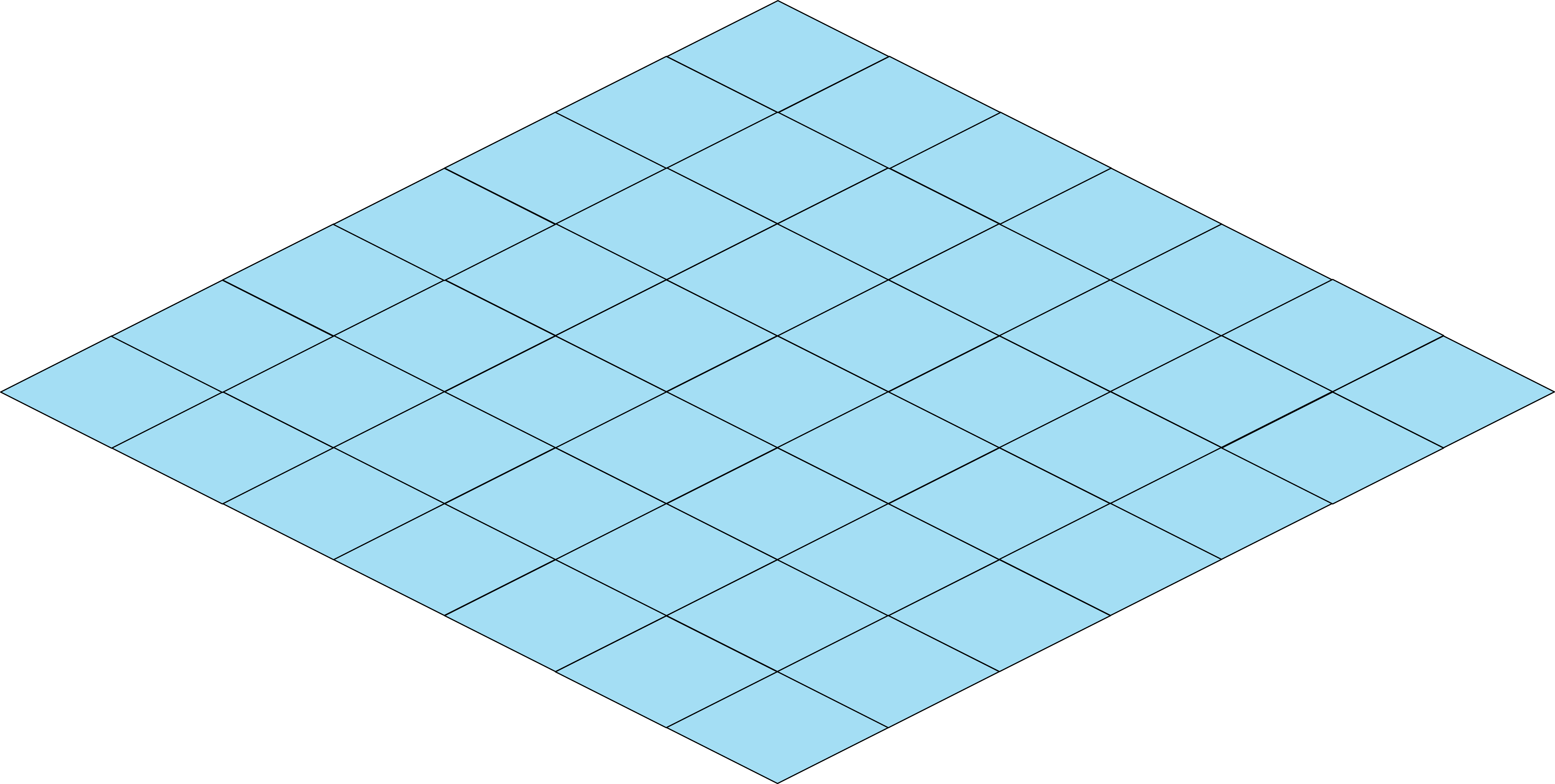 Ch1
Input
Input
Input
DRAM
Output
Output
Layer 1
Output
1
Ch1
Ch2
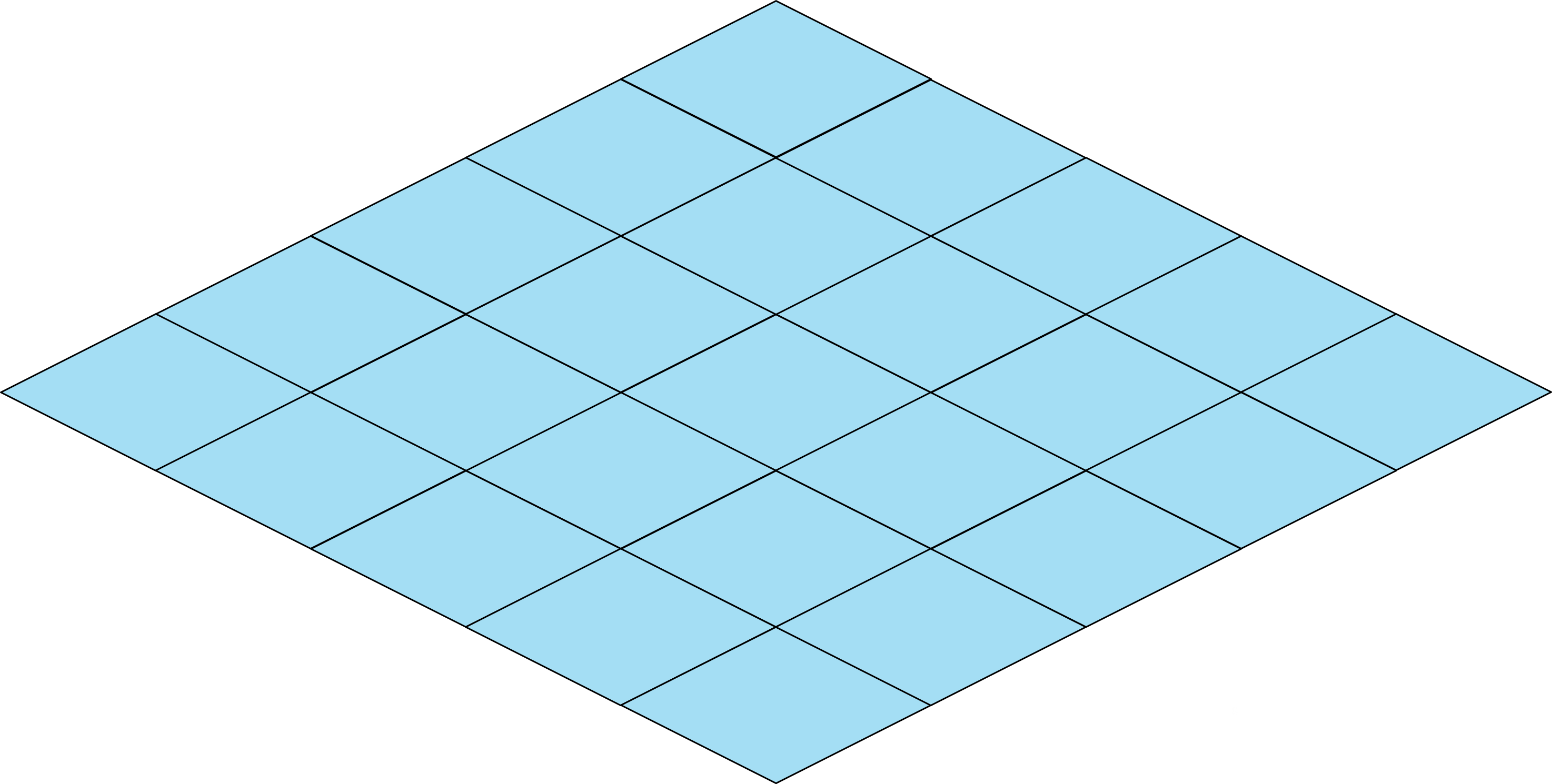 Layer 2
Ch3
Weight Reuse
Layer Reuse
2
Ch2
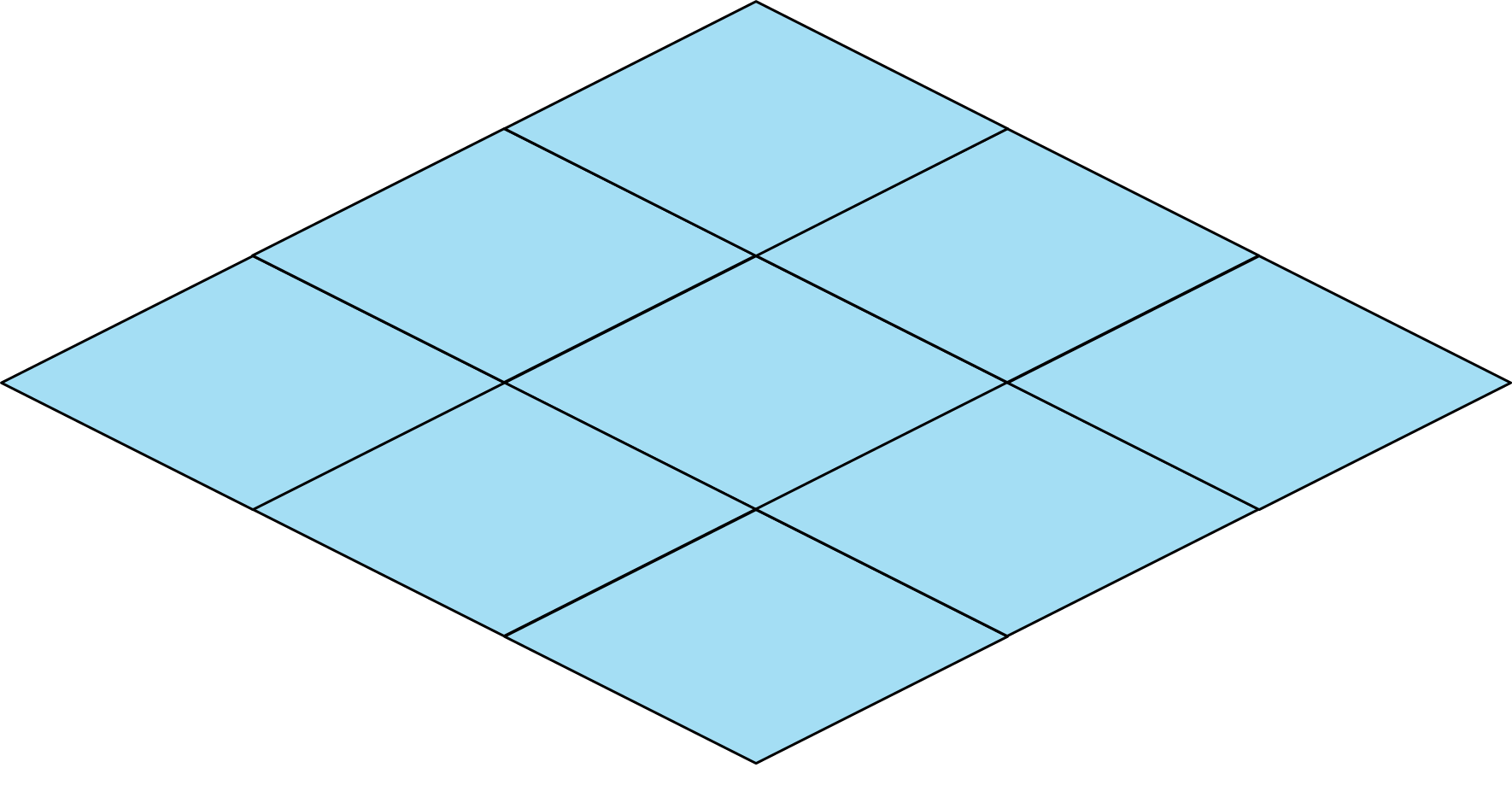 Layer 3
DRAM
3
Layer 4
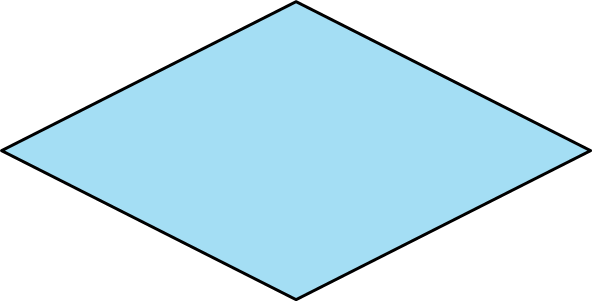 Ch3
10
Tile Reuse: Operation from Tile View
Tile reuse: An input map is divided into Tiles.
Tile Reuse: A tile is brought in from DRAM and stays stationary.  
To do this, M copies of weights of the same channel are made ready. Weights are stationary for the same input tile. (what if M < = # of PEs?)
How to allocate convolution task to PEs?
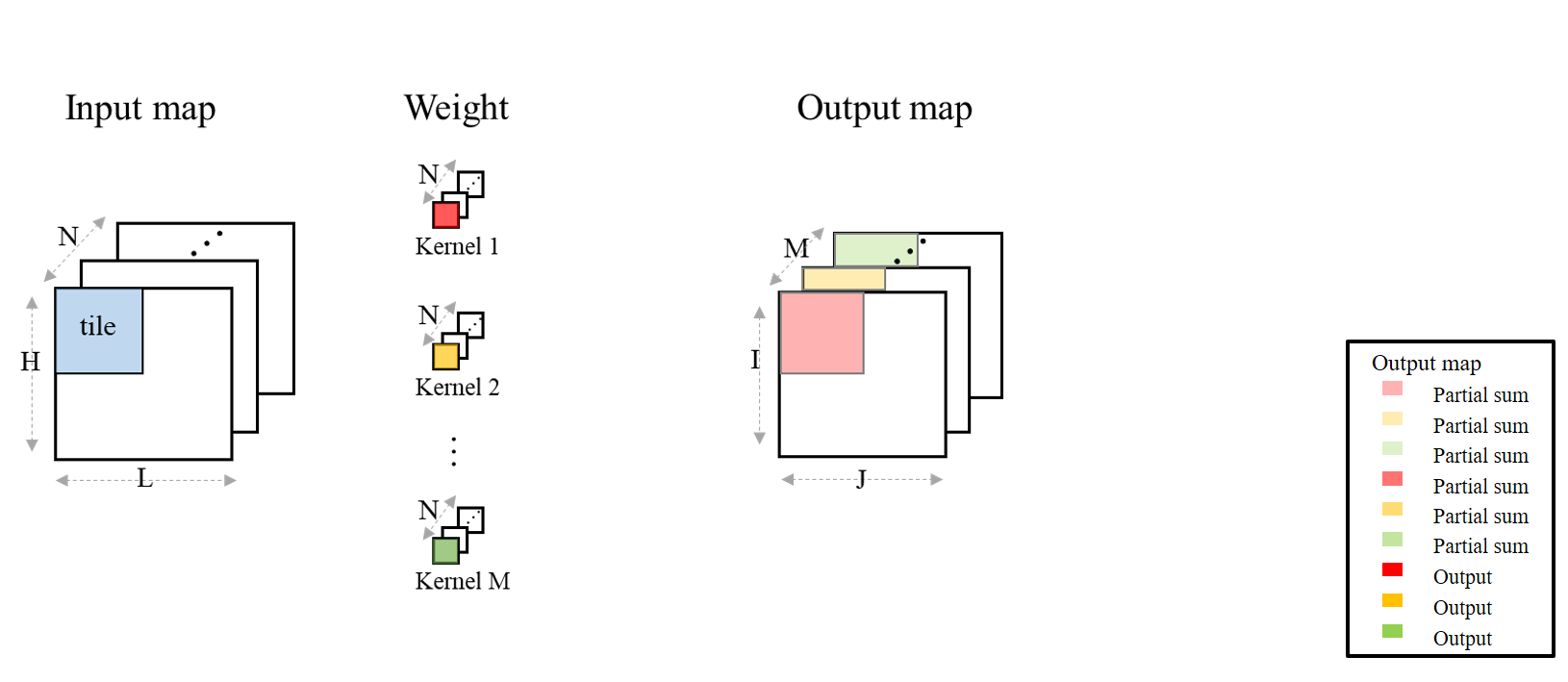 Tile Reuse : Next tile
Order of tile processing: Same tile position of the next channel
Load new weights for the corresponding channel
For this channel, we can accumulate partial sum from the previous channel
M (number of filters) copies of the partial sum are produced
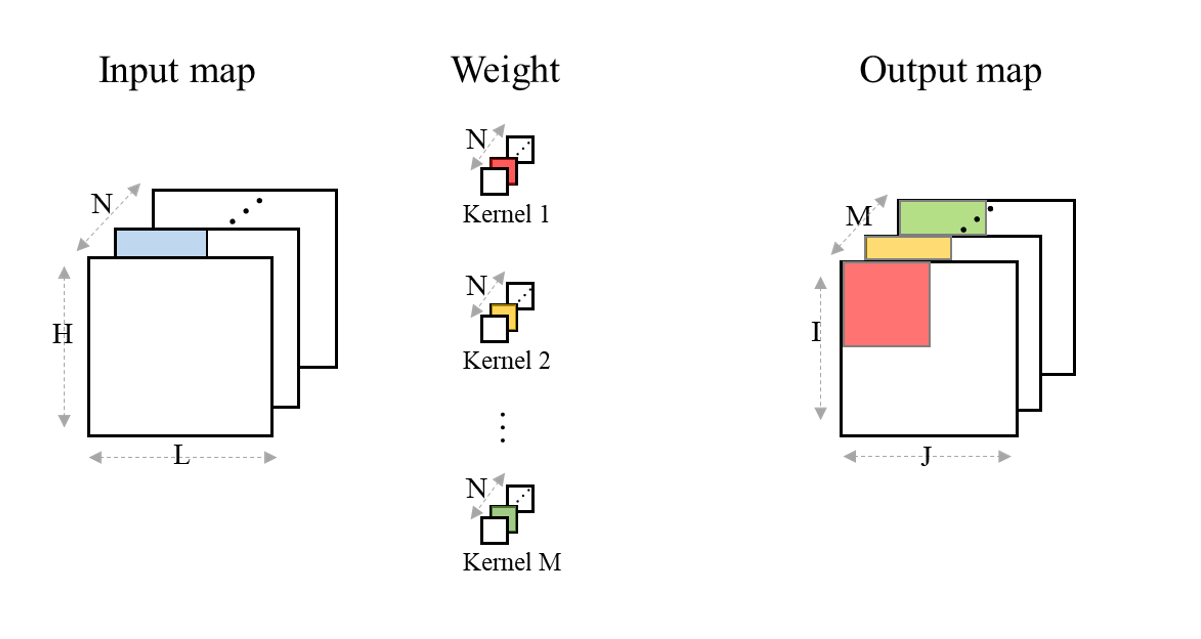 Partial sum of ch1 + ch2
Tile view: Last tile of the last channel
At the end of last tile of the last channel: accumulate the  total SUM for output
    for that tile.
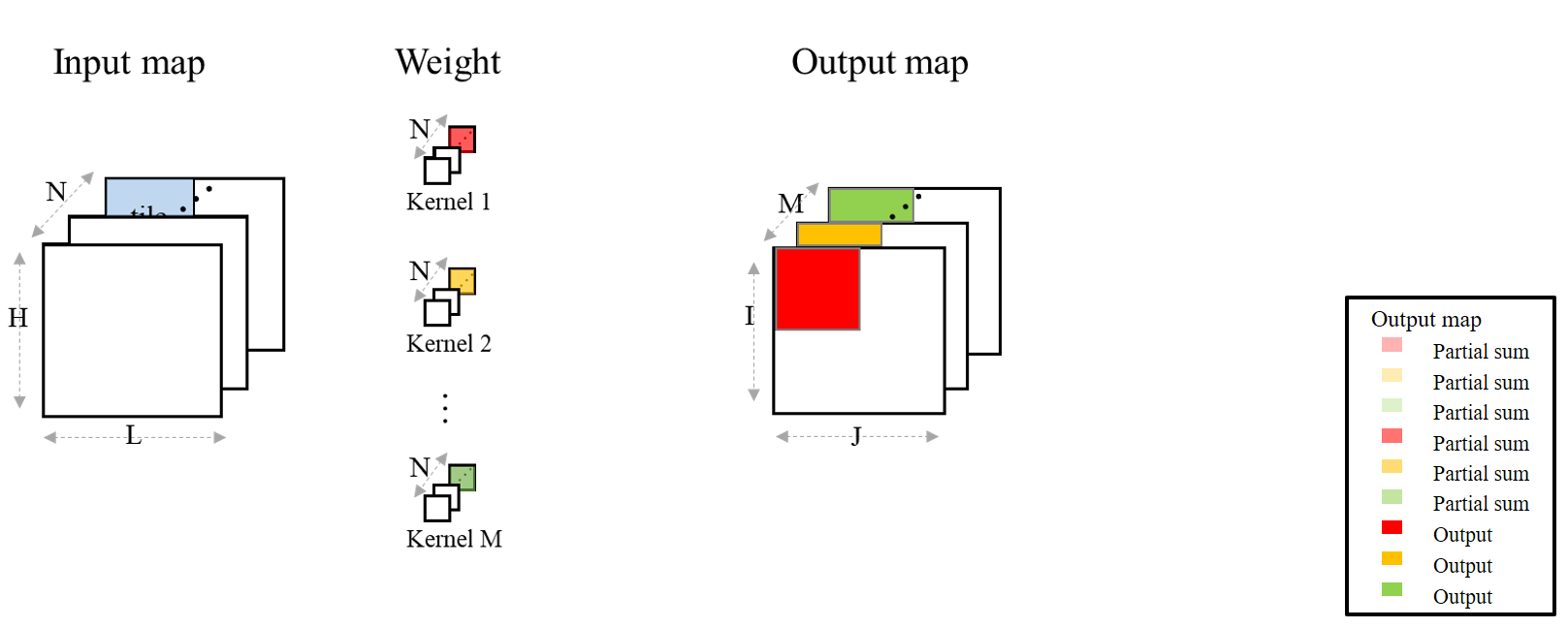 M output maps
Output map
Partial sum
Tile Reuse in Action
Partial sum
Partial sum
Partial sum
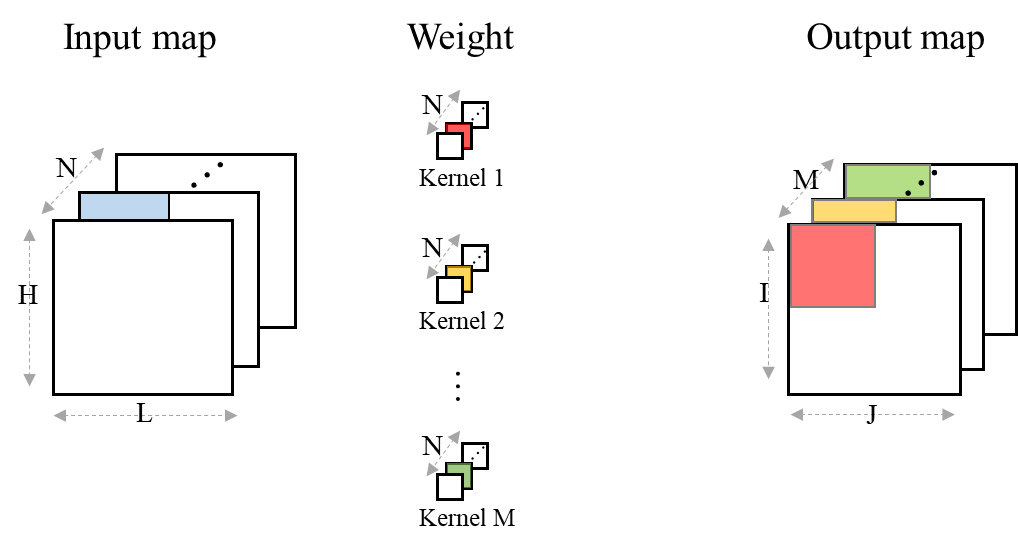 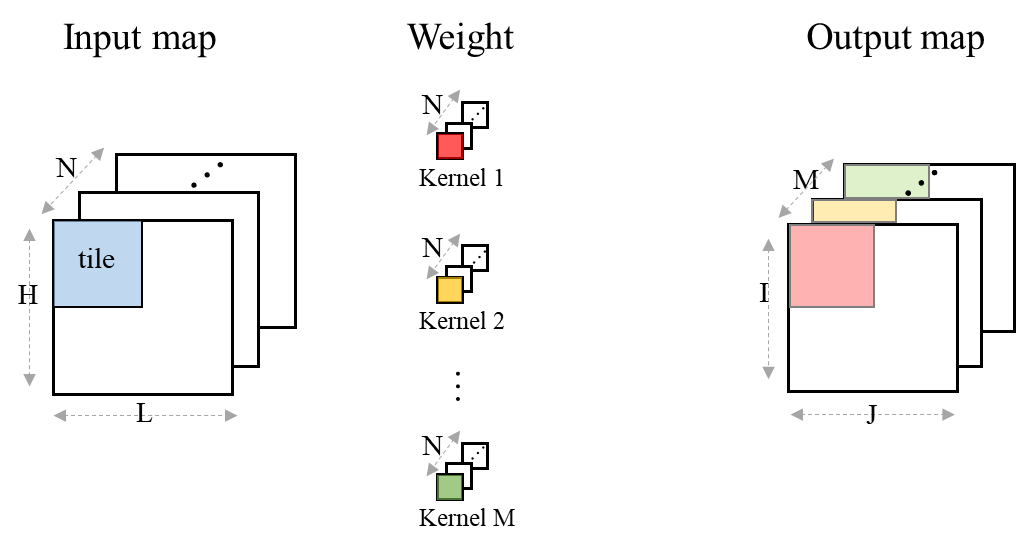 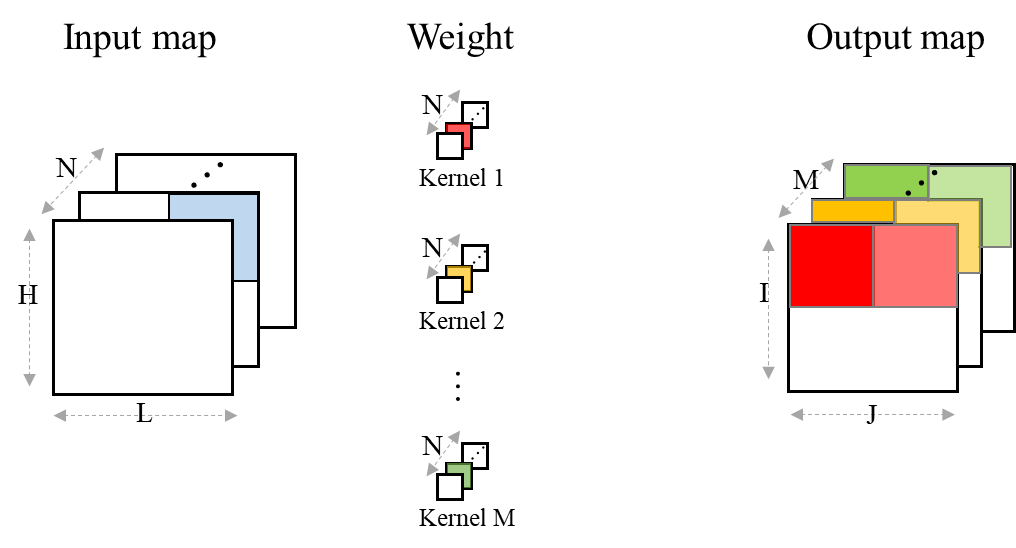 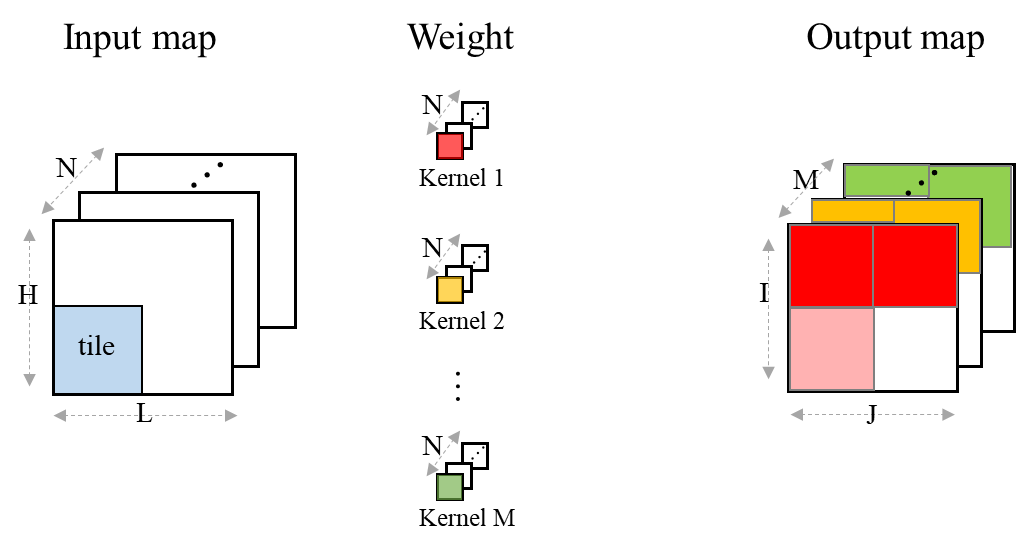 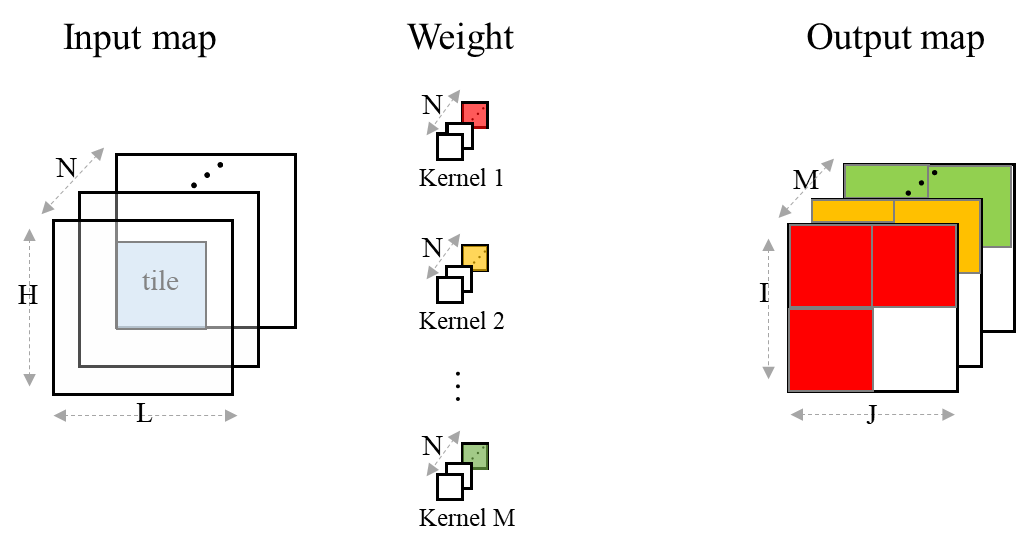 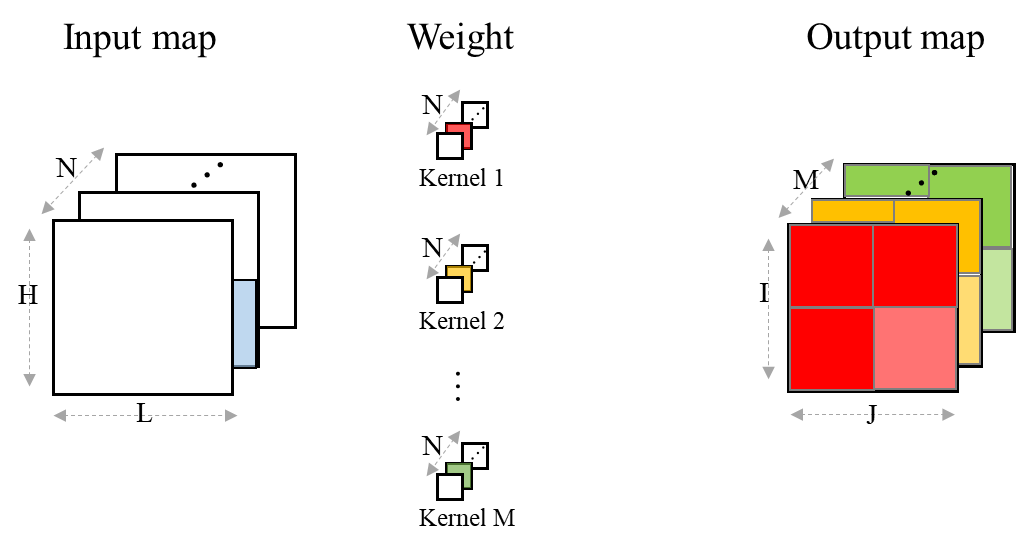 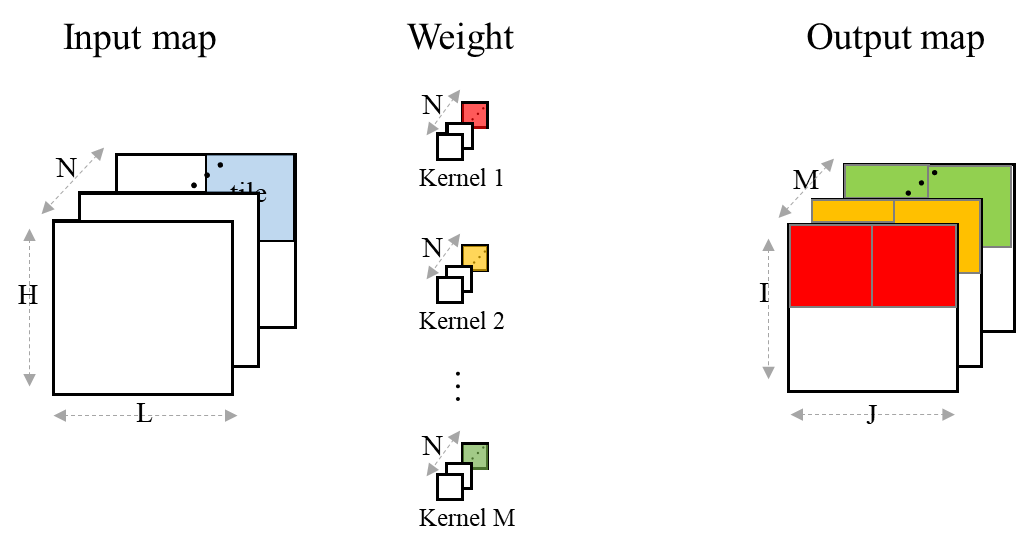 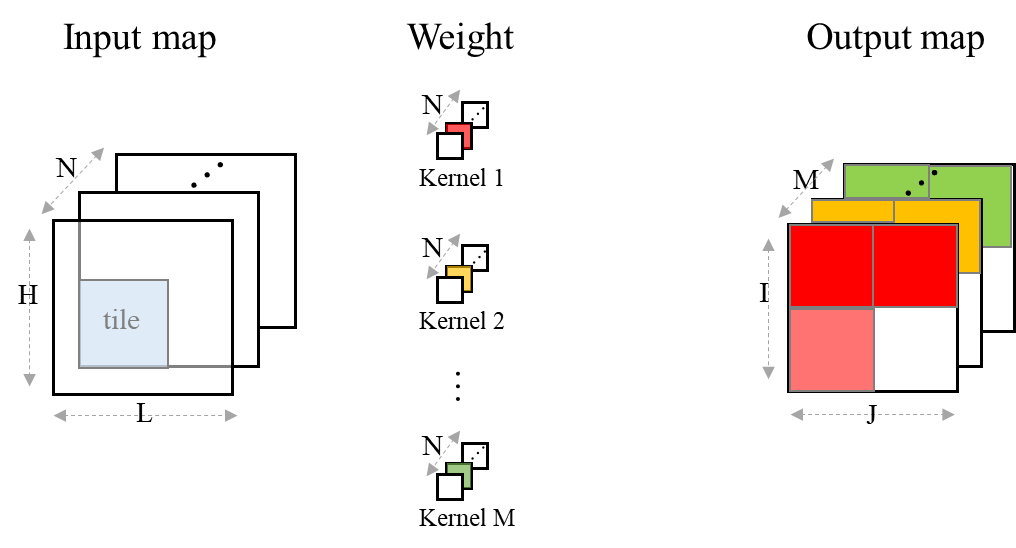 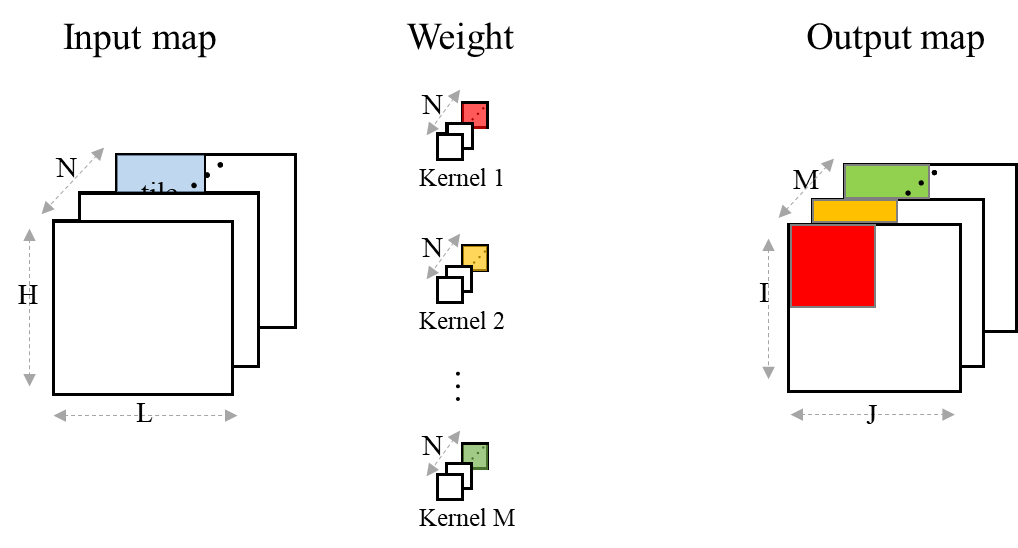 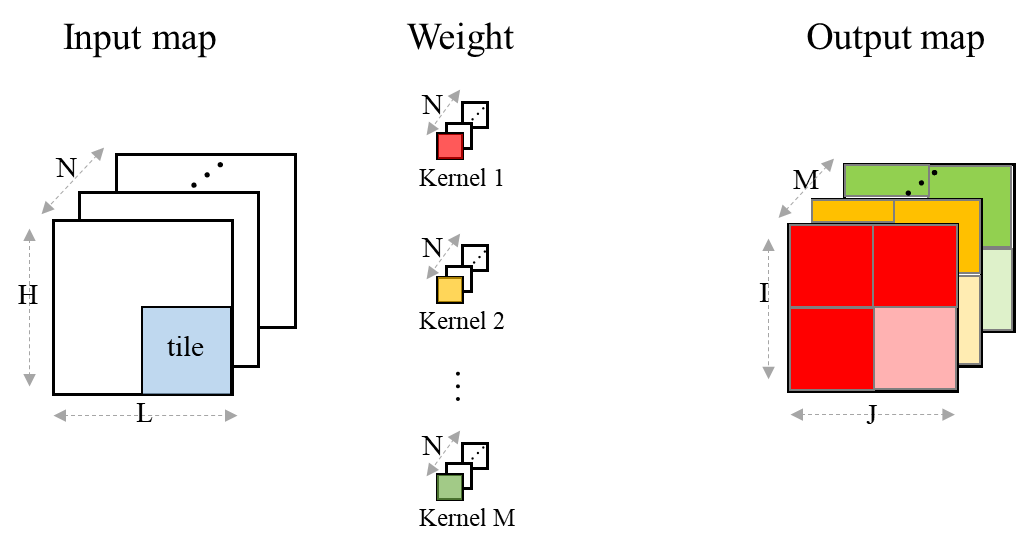 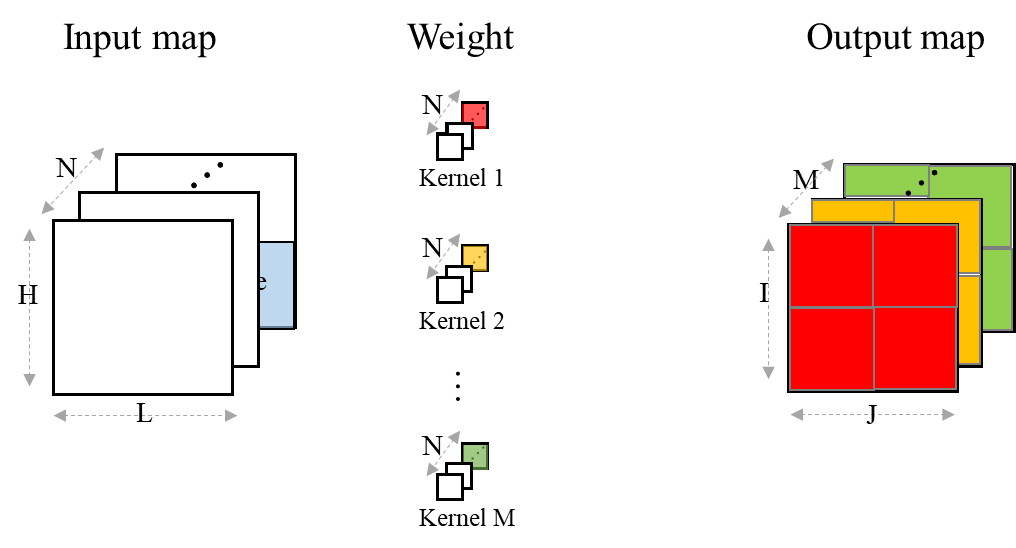 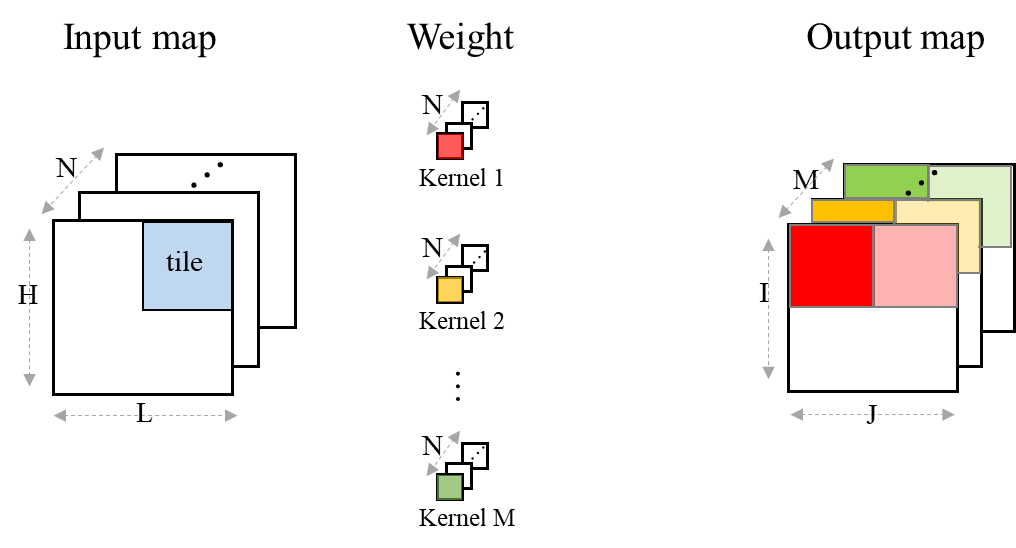 Partial sum
Partial sum
Output
Output
Output
Tile Reuse - Tile Overlap
Overhead for tile 2=  7.7 % (4/52)  for T = 52, K= 3, S= 1
overlap
H  : input map height
L   : input map width
T   : tile size
R   : remainder tile height or width
K   : kernel size
S   : stride
R
T
T
T
Input tile
1
Input tile
2
Input Map
T
T
L
T
R
in term of pixels
15
H
Convolution PE Unit
Per-filter based convolution task allocation to a PE
The same input is broadcast to all PEs for convolution operations
Parallel convolution operations on multiple filters for the same input data
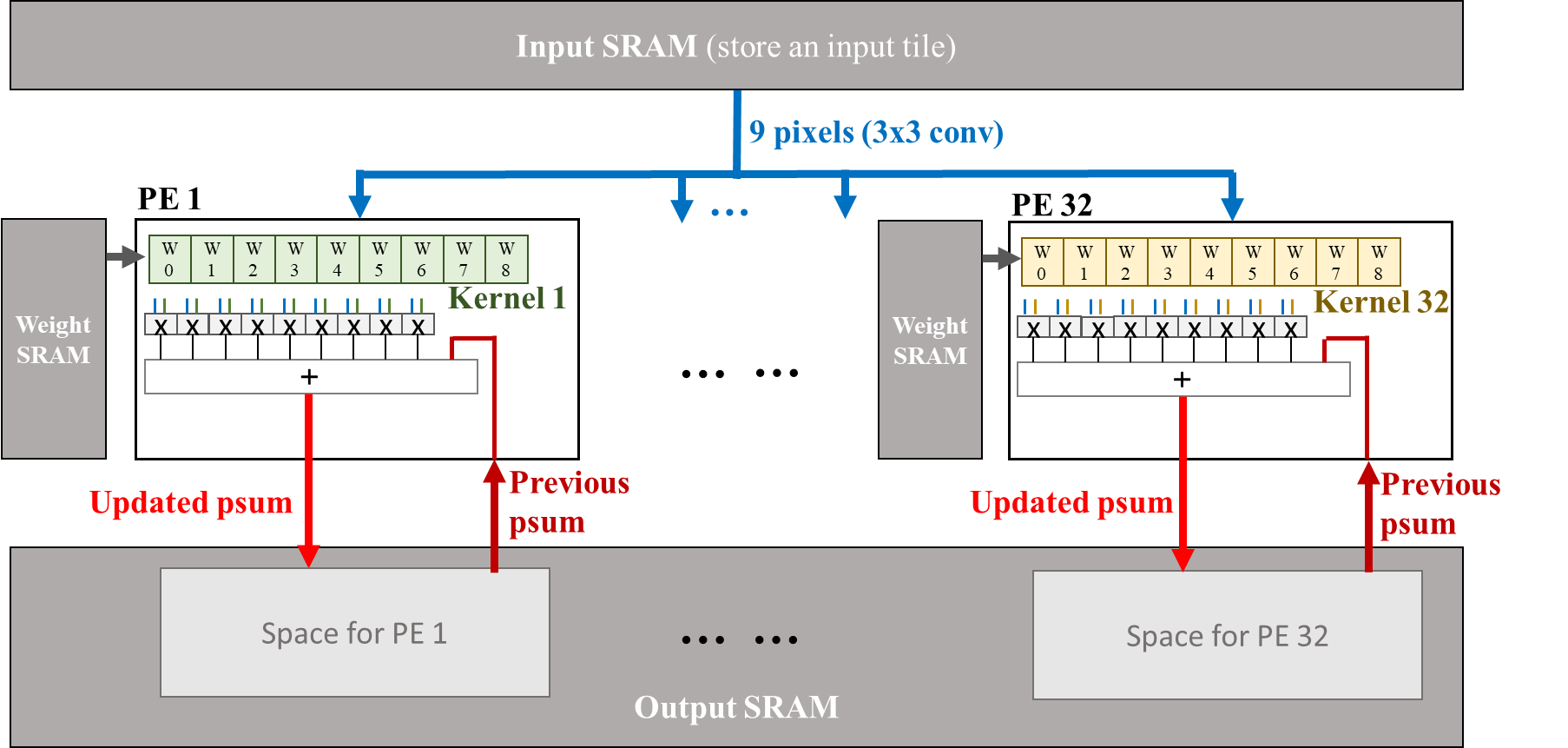 Weight registers
Broadcast from SRAM bus
16
Per-filter based conv. task allocation
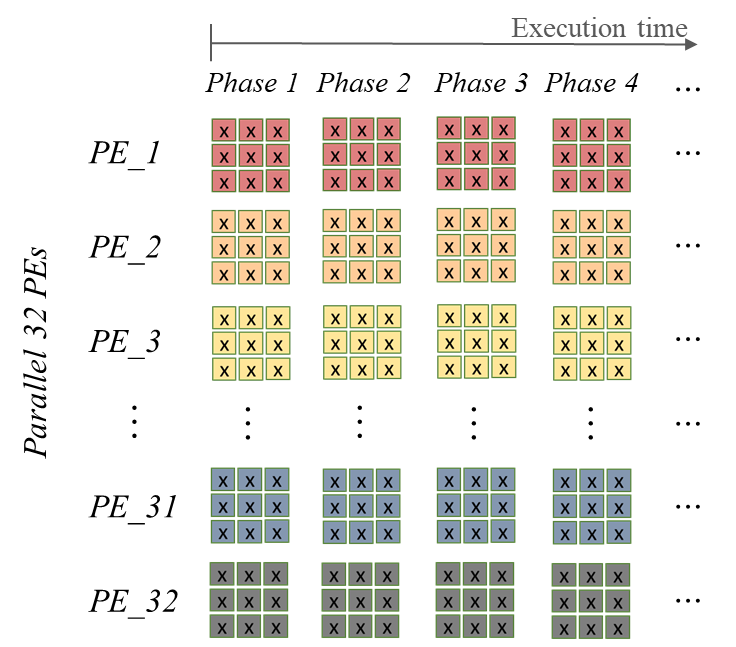 Assume # of filters M=32, # of PEs =32
If M >= 32, then batch
If M < 32, 32-M PEs idle  
Allocate one filter to a PE and compute channel by channel for tile-sized input  
Synchronization of all PEs to the same input.
Each PE receives the same 9 input pixels
Tile order: channel by channel tile order (why? easy to accumulate PS)
filter 1
filter 2
Load all 32 filters
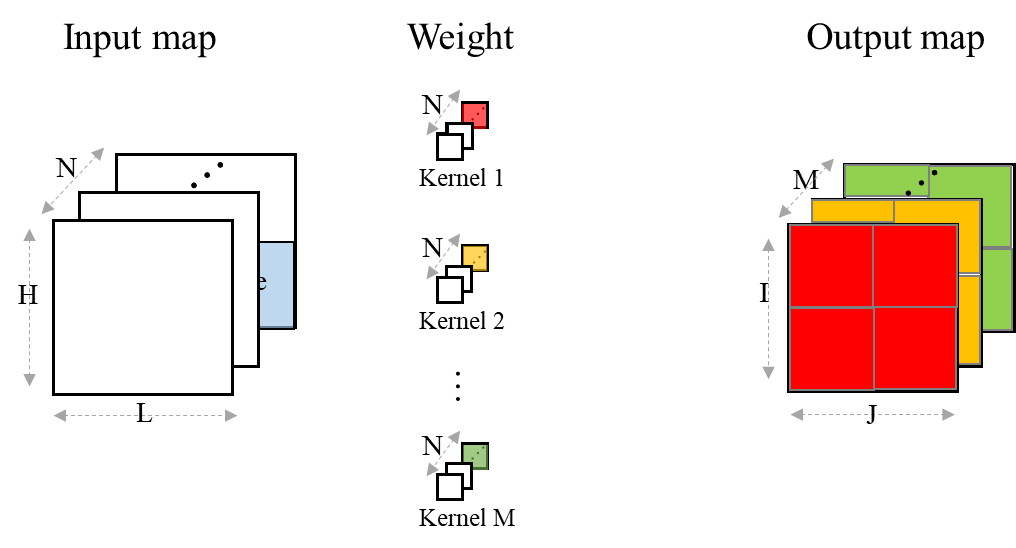 PE1
PE2
17
Partial sum accumulated PE design
Partial sum from the previous channel tile is added with the current channel convolution result.
For a PE, it needs only one partial sum output memory which is reused until the total sum is accumulated.
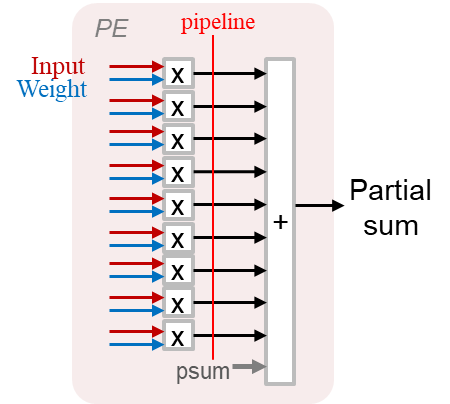 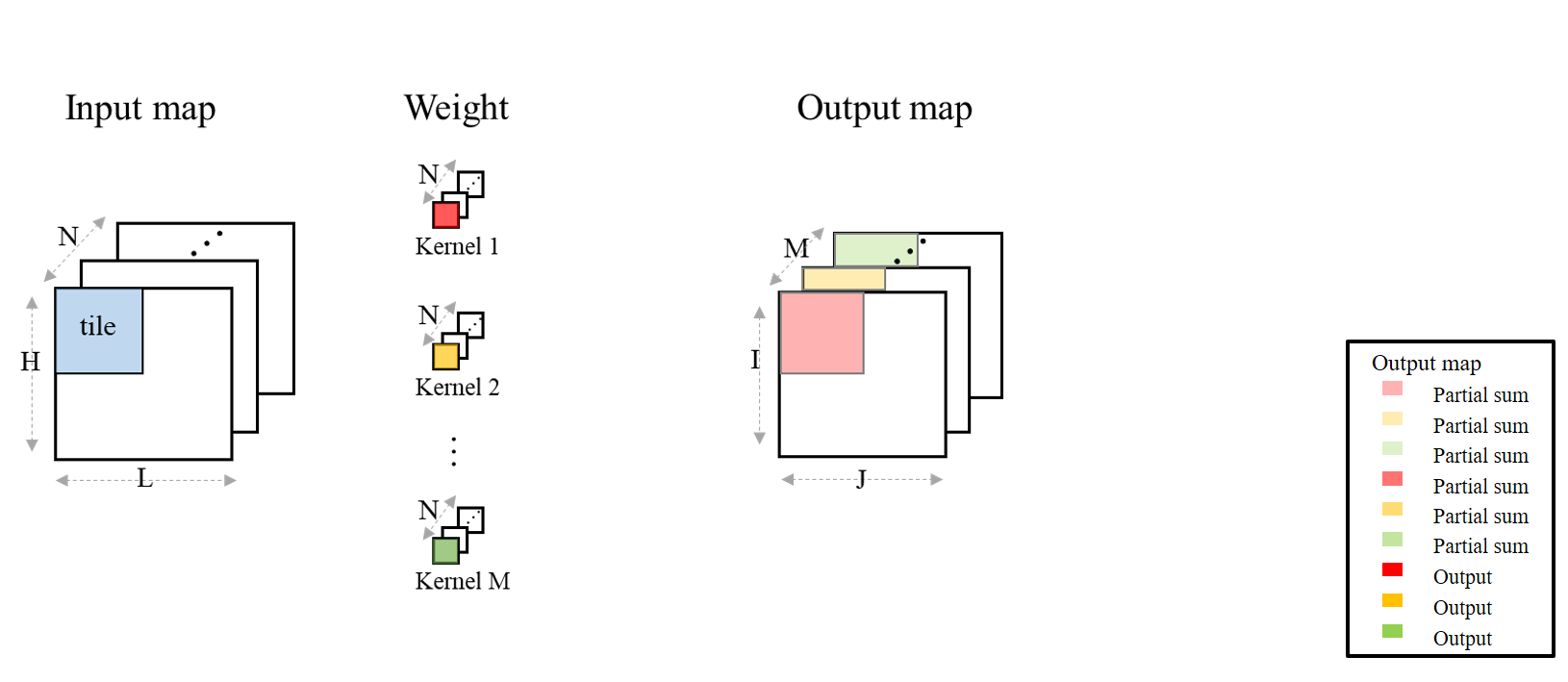 18
Output SRAM Write
PEs
(multiply-and-accumulate)
Input SRAM Read
Tile view: Operation within a Tile (1/2)
tile i  output in output SRAM for Kernel 1
x
x
x
x
Input tile i of input channel j
W0
W0
I0
I0
I0
x
x
PE 1
Kernel 1
52
+
I1
I1
W1
I1
W1
x
x
Sliding
I0
P0
P0
I1
P1
P1
I2
P2
P2
I3
P3
P3
I4
P4
P4
I51
…
…
…
…
…
…
I2
I2
W2
I2
W2
x
x
…
…
I52
P50
P50
I53
P51
P51
I54
P52
P52
I55
P53
P53
I56
P54
P54
…
…
…
…
I103
I52
I52
W3
I52
W3
Updated psum
x
x
…
I104
P100
P100
I105
P101
P101
I106
P102
P102
I107
P103
P103
I108
P104
P104
I155
…
…
…
…
…
I53
I53
W4
I53
W4
x
x
…
…
…
…
…
I156
P150
P150
I157
P151
P151
I158
P152
P152
I159
P153
P153
I160
P154
P154
…
I207
I54
I54
W5
I54
W5
x
x
…
I208
P200
P200
I209
P201
P201
I210
P202
P202
I211
P203
P203
I212
P204
P204
I259
…
…
…
…
…
…
52
psum
I104
I104
W6
I104
W6
x
x
tile i output in output SRAM for Kernel 32
…
…
…
…
…
…
…
…
…
…
…
…
…
…
…
…
…
…
…
I105
I105
W7
I105
W7
PE 32
Kernel 32
…
…
…
…
…
…
…
…
…
…
…
…
…
…
…
…
I106
I106
W8
I106
W8
+
…
I2652
I2653
I2654
I2655
I2656
…
I2703
Updated psum
Input broadcast
19
psum
Output SRAM Write
PEs
(multiply-and-accumulate)
Input SRAM Read
Tile view: Operation within a Tile (2/2)
x
x
x
x
W0
W0
I1
I1
I1
Input tile i of channel j
x
x
PE 1
Kernel 1
52
tile i  output in output SRAM for Kernel 1
+
I2
I2
W1
I2
W1
x
x
sliding
I0
P0
P0
I1
P1
P1
I2
P2
P2
I3
P3
P3
I4
P4
P4
I51
…
…
…
…
…
…
I3
I3
W2
I3
W2
x
x
I52
P50
P50
I53
P51
P51
I54
P52
P52
I55
P53
P53
I56
P54
P54
…
…
…
…
I103
…
…
I53
I53
W3
I53
W3
Updated psum
x
x
I104
P100
P100
I105
P101
P101
I106
P102
P102
I107
P103
P103
I108
P104
P104
I155
…
…
…
…
…
…
I54
I54
W4
I54
W4
x
x
I156
P150
P150
I157
P151
P151
I158
P152
P152
I159
P153
P153
I160
P154
P154
…
…
…
…
…
…
I207
I55
I55
W5
I55
W5
x
x
…
I208
P200
P200
I209
P201
P201
I210
P202
P202
I211
P203
P203
I212
P204
P204
…
…
…
…
…
…
I259
52
psum
I105
I105
W6
I105
W6
x
x
…
…
…
…
…
…
…
…
…
…
…
…
…
…
…
…
…
…
…
tile i  output in output SRAM for Kernel  32
I106
I106
W7
I106
W7
PE 32
Kernel 32
…
…
…
…
…
…
…
…
…
…
…
…
…
…
…
…
I107
I107
W8
I107
W8
+
I2652
I2653
I2654
I2655
I2656
…
…
I2703
Updated psum
Input broadcast
20
psum
Output SRAM Write
PEs
(multiply-and-accumulate)
Input SRAM Read
Tile view: Operation within a Tile (2/2)Revision
x
x
x
x
W0
W0
I1
I1
I1
Input tile i of channel j
x
x
PE 1
Kernel 1
52
tile i  output in output SRAM for Kernel 1
+
I2
I2
W1
I2
W1
x
x
sliding
I0
P0
P0
I1
P1
P1
I2
P2
P2
I3
P3
P3
I4
P4
P4
I51
…
…
…
…
…
…
I3
I3
W2
I3
W2
x
x
Input broadcast
I52
P50
P50
I53
P51
P51
I54
P52
P52
I55
P53
P53
I56
P54
P54
…
…
…
…
I103
…
…
I53
I53
W3
I53
W3
Updated psum
x
x
I104
P100
P100
I105
P101
P101
I106
P102
P102
I107
P103
P103
I108
P104
P104
I155
…
…
…
…
…
…
MUX
I54
I54
W4
I54
W4
x
x
I156
P150
P150
I157
P151
P151
I158
P152
P152
I159
P153
P153
I160
P154
P154
…
…
…
…
…
…
I207
I55
I55
W5
I55
W5
x
x
…
I208
P200
P200
I209
P201
P201
I210
P202
P202
I211
P203
P203
I212
P204
P204
…
…
…
…
…
…
I259
52
psum
I105
I105
W6
I105
W6
x
x
…
…
…
…
…
…
…
…
…
…
…
…
…
…
…
…
…
…
…
tile i  output in output SRAM for Kernel  32
I106
I106
W7
I106
W7
PE 32
Kernel 32
…
…
…
…
…
…
…
…
…
…
…
…
…
…
…
…
I107
I107
W8
I107
W8
+
I2652
I2653
I2654
I2655
I2656
…
…
I2703
This move has fetched
2/3 of the same pixels again.
This increases the on-chip SRAM accesses. 
Remedy: See if the following possible. 
Add 9 FFs btw input SRAM and PEs, and MUX the FFs output to the PE. Weights remain.
This time only fetches the required new pixels, I3, I55, I107.
Updated psum
21
psum
Optimization of Data Streaming From SRAM
Convolution block: Column data
A scheme to reduce 2/3 fetches of data from SRAM
New column data D2 are loaded into the FFs that release D0 for S=1
D0    D1     D2
FFs
FFs
D1
D0
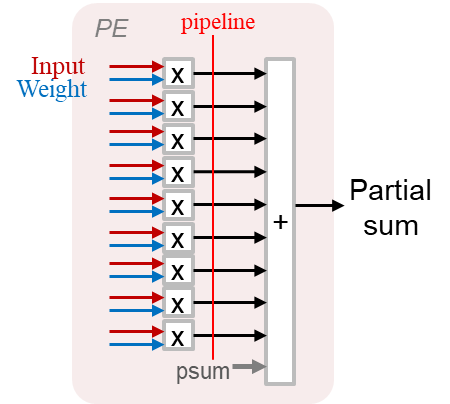 D0
D2
Allocated to process D0
PED0
MUX
D2
D1
PED2
Weights remain at their position
Global view: Per-filter Based Computation In a tile 1/5
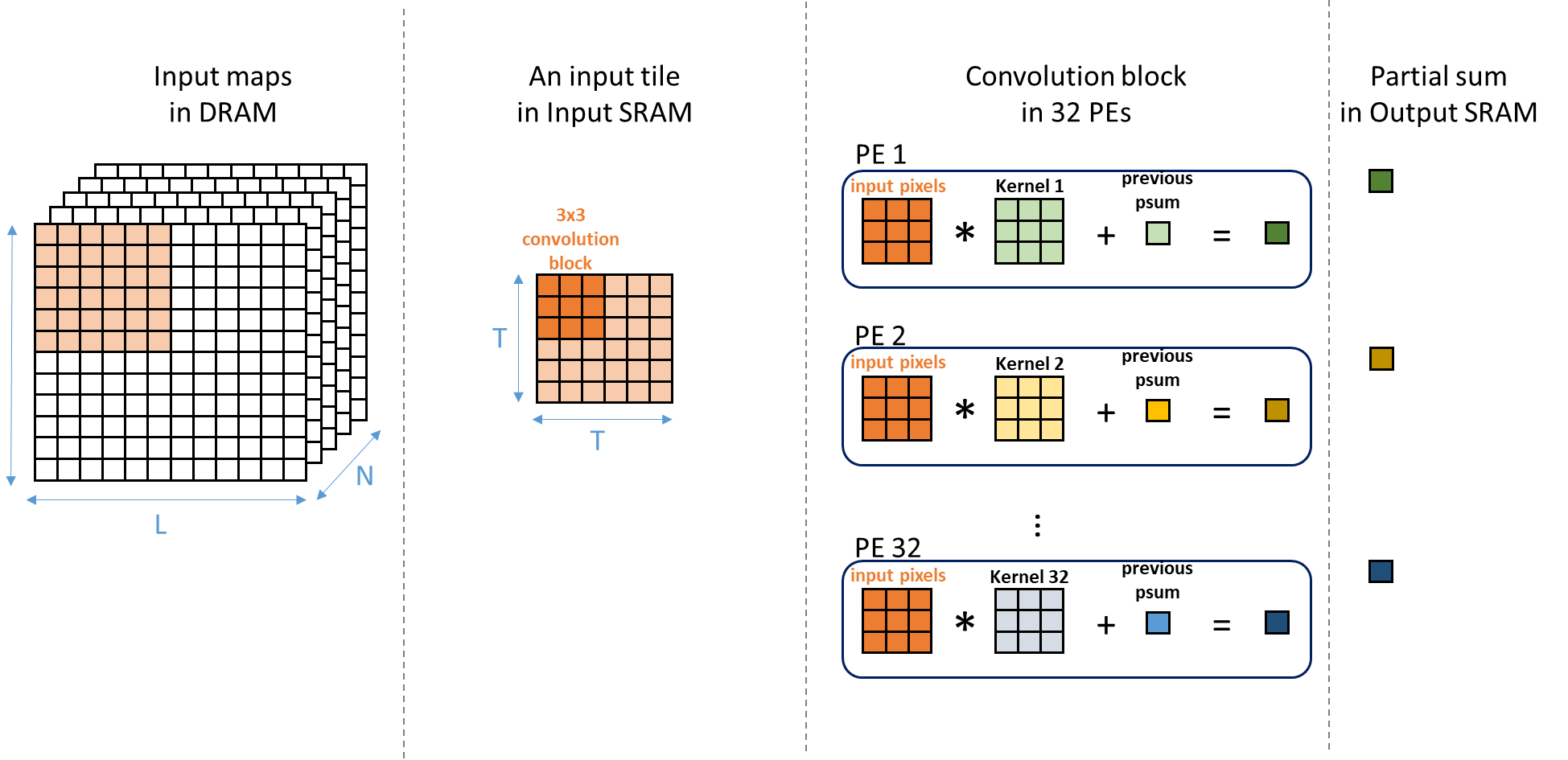 3x3 kernel
23
Global view: Per-filter Based Computation in the same tile 2/5
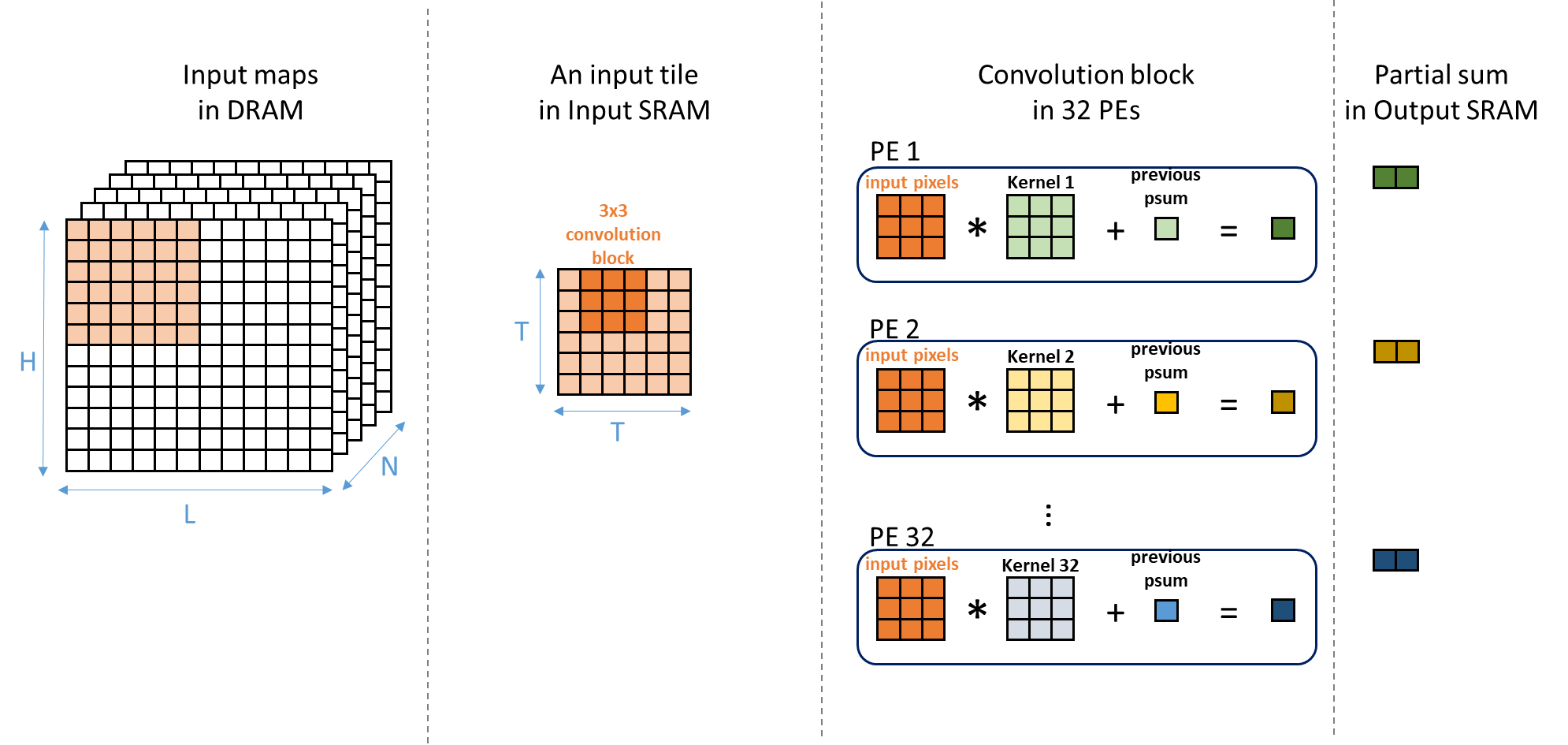 3x3 kernel
24
Global view: Per-filter Based Computation in the same tile 3/5
3x3 kernel
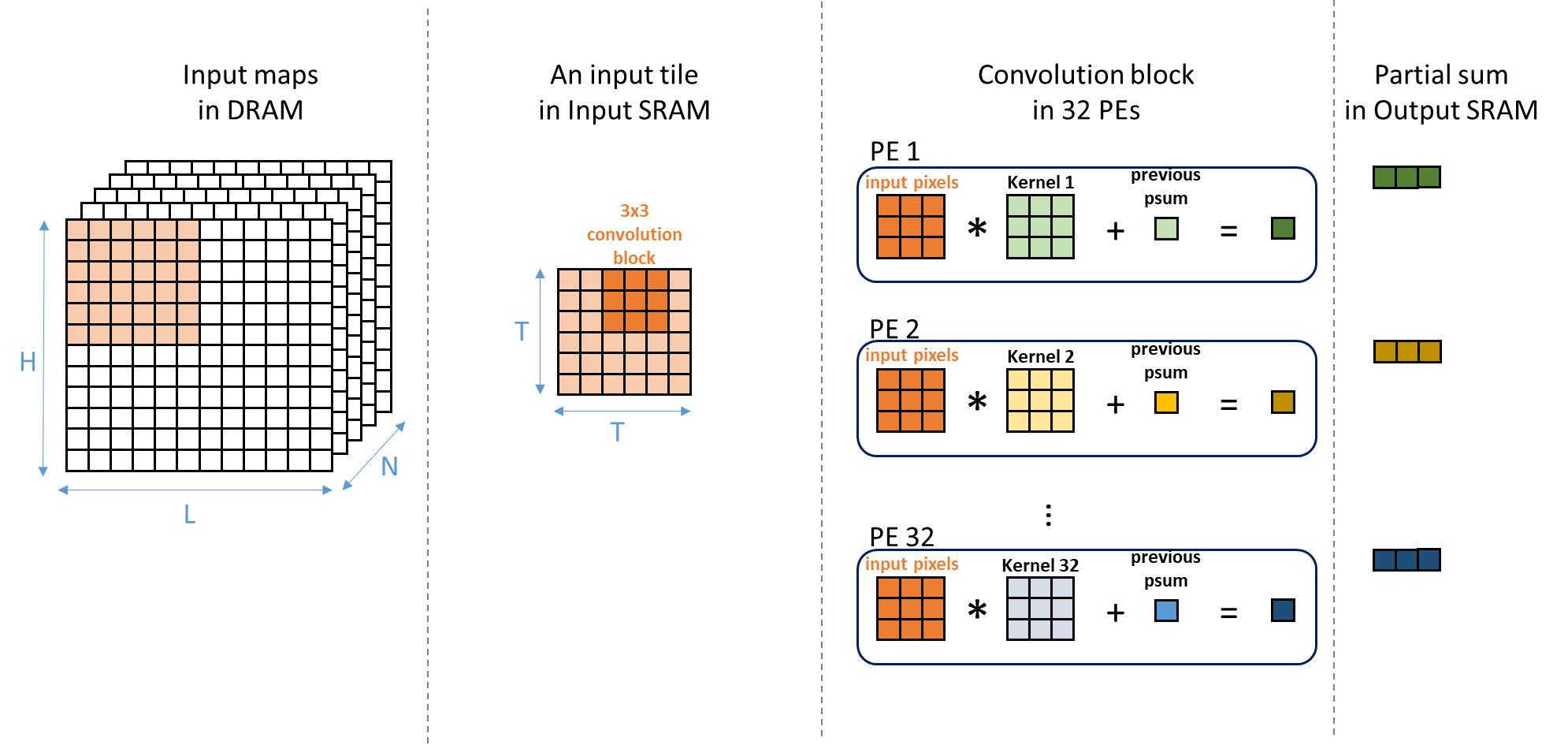 25
Global view: Per-filter Based Computation in the same tile 4/5
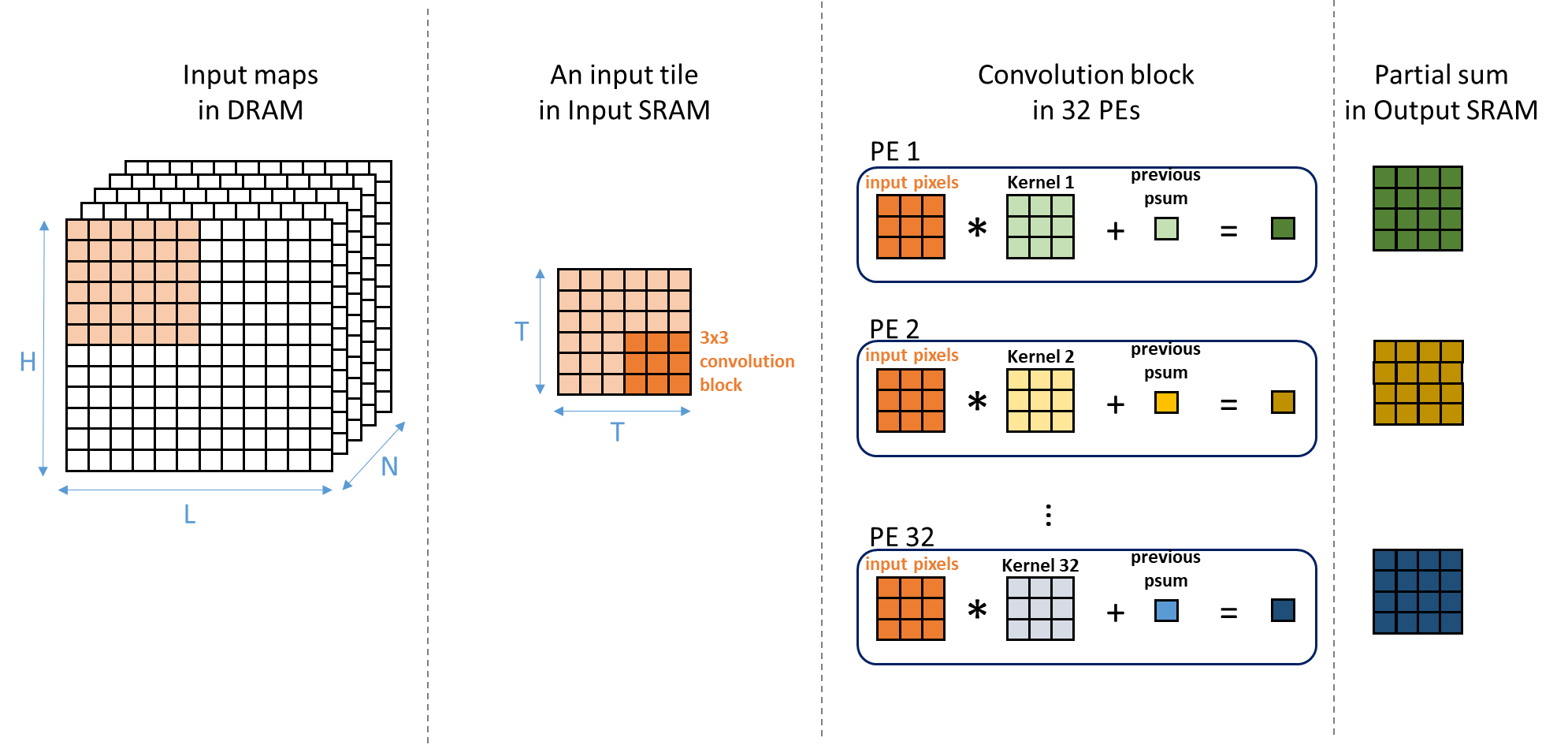 3x3 kernel
26
Global view: Per-filter Based Computation change channel 5/5
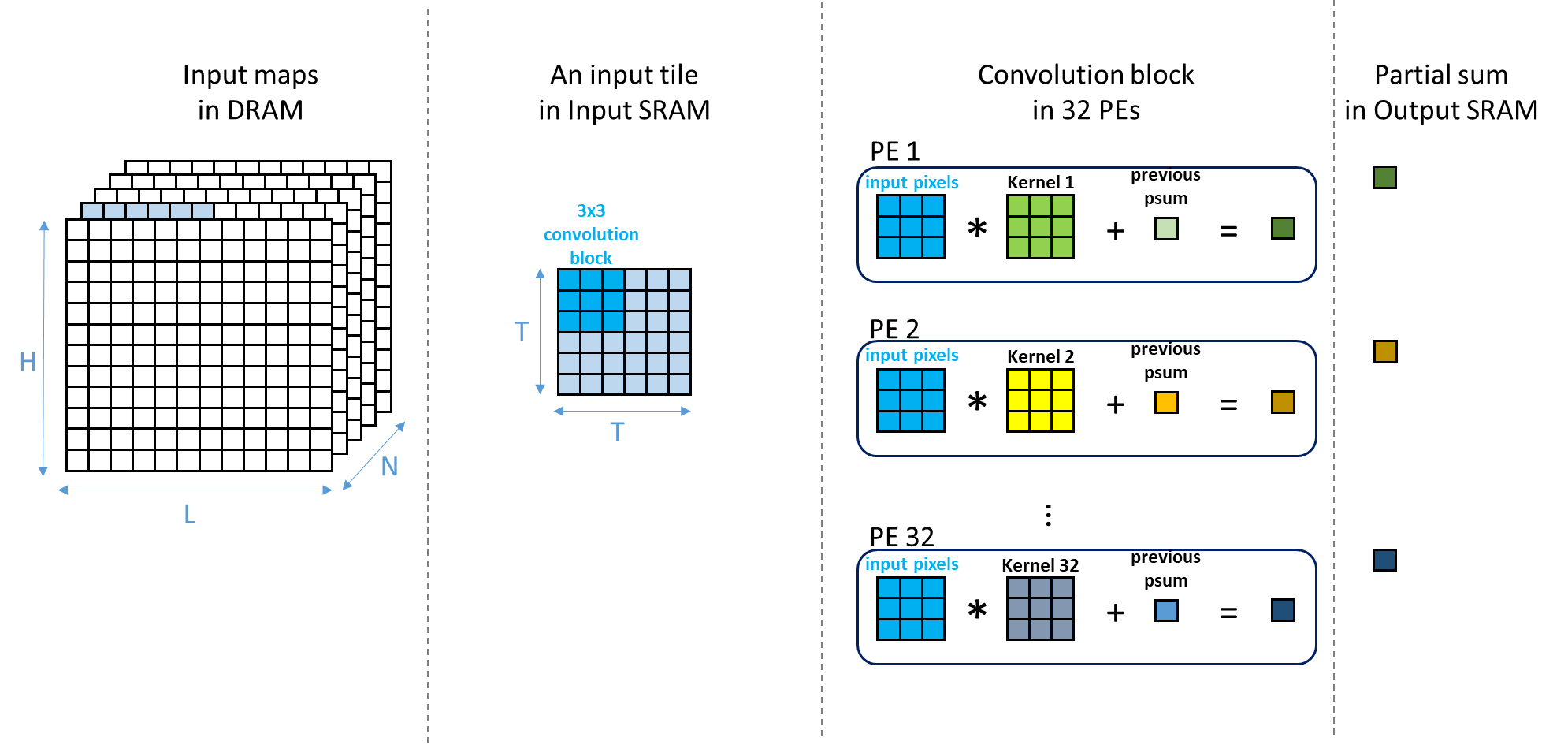 3x3 kernel
Same input
27
Change channel kernels
Project – part A: 					Intelligent Data Fetcher (1/3)
Problem statement: Propose a SRAM memory system and intelligent data fetcher design that can effectively prepare and align data to the PEs.
At the beginning we will provide you the DRAM model of Verilog and SystemC code. You need to put the input data and weights we provided into DRAM. 
Different framework’s data formats will be placed in memory in different ways. The two most common data formats are NCHW and NHWC, so you need to choose one of the following data formats and your data should be placed like the form below.
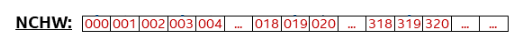 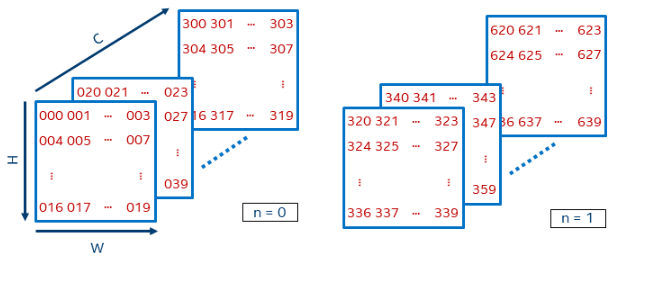 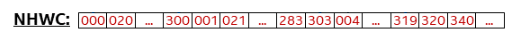 Project – part A: 					Intelligent Data Fetcher (2/3)
Propose a SRAM memory system. You can analyze which data reuse method is better and evaluate the SRAM size before designing, because this may affect your performance.(ex. Ping-pong Input SRAM, Weight SRAM)
Design an intelligent data fetcher(DMA) which can fetch data from DRAM then stores it into the SRAM in the proper order needed for the PE unit.
Since project part-B and part-C require you to design a PE accelerator, you need to think about a complete process to allow PE to receive data efficiently.
Project – part A: 					Intelligent Data Fetcher (3/3)
Input image size : 416(height) * 416(width) * 3(channel)
Filter : 16 3(height) * 3(width) * 3(channel)
Padding = 0 , Stride = 1
Size of input SRAM and weight SRAM :
	You can decide the SRAM size and how to design it, but you need to explain 	why you want to do this and write it into the report.
DMA : 
	You can use a start signal to tell DMA to start moving data. When all data is 	moved, you need an interrupt signal to inform the CPU that the task is 	complete.

Can be designed with RTL or SystemC code
Report due in 4 weeks.
Kernel View: Oversize Kernel Handling (1/2)
Geometric directly mapping on 3x3 PEs
Example: 5x5 kernels (filters are colored)
Low PE utilization = 25/36 = 69.4%
x
x
x
A 3x3 PE core
x
x
x
x
x
x
5
5
x
x
x
x
x
x
x
x
x
x
x
x
x
x
x
x
x
x
x
x
x
x
x
x
x
x
x
x
x
x
x
x
x
x
x
x
x
x
x
x
x
x
x
x
x
x
x
x
x
x
x
x
x
x
x
x
x
x
x
x
x
x
x
x
x
x
x
x
x
x
x
x
x
x
x
x
x
x
x
x
x
x
x
x
x
x
x
x
x
x
x
x
x
x
x
x
x
x
x
x
x
x
x
x
x
x
x
x
x
x
x
x
x
x
x
x
x
x
x
x
x
x
x
x
x
x
x
x
x
x
x
x
x
x
x
x
x
x
x
x
x
x
x
x
x
x
x
x
x
x
x
x
x
x
x
x
x
x
x
x
x
x
x
x
x
x
x
x
x
x
x
x
x
x
x
x
x
x
x
x
x
x
x
x
x
x
x
x
x
x
x
x
x
x
x
x
x
x
x
x
x
x
x
x
x
x
x
x
x
x
x
x
x
x
x
x
x
x
x
x
x
x
x
x
x
x
x
x
x
x
x
x
x
x
x
x
x
x
x
x
x
x
x
x
x
x
x
x
x
x
x
x
x
x
x
x
x
x
x
x
x
x
x
x
x
x
x
x
x
x
x
x
x
x
x
x
x
x
x
x
x
x
x
x
x
x
x
x
31
Kernel View: Row-major Order Kernel in Geometric Mapping, on different PEs  (2/2)
32 PEs, each 9 MACs
Spatial mapping
32 PEs
5x5
11x11
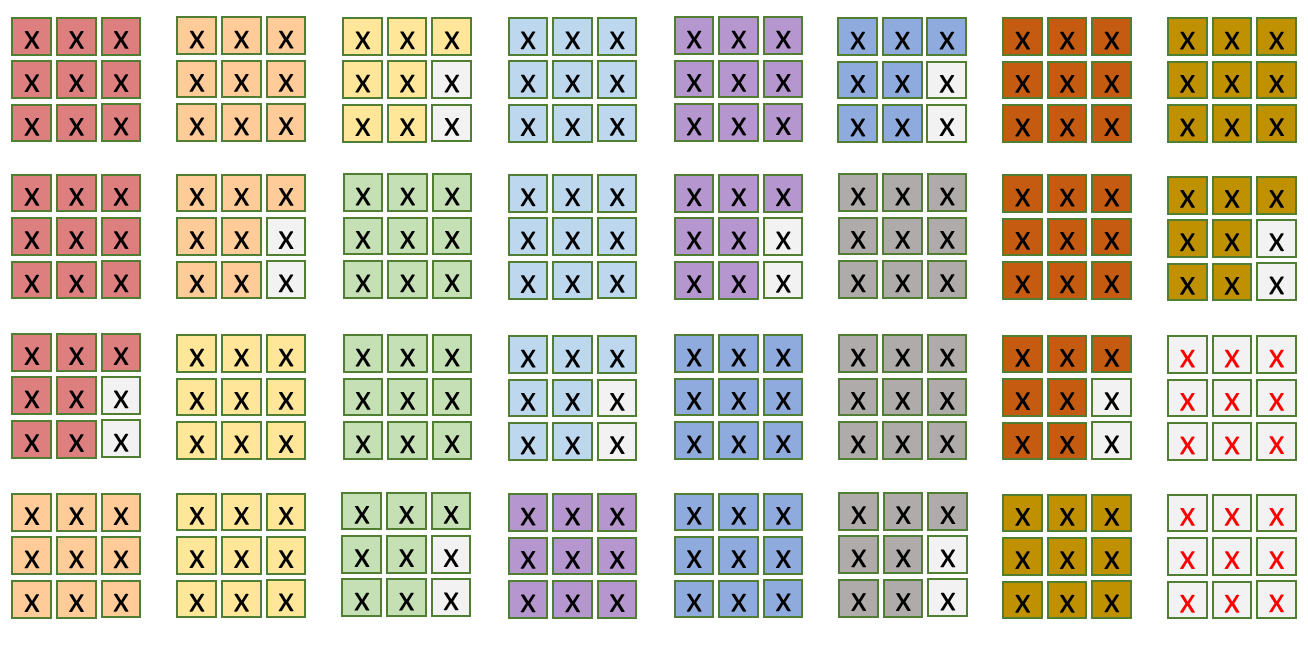 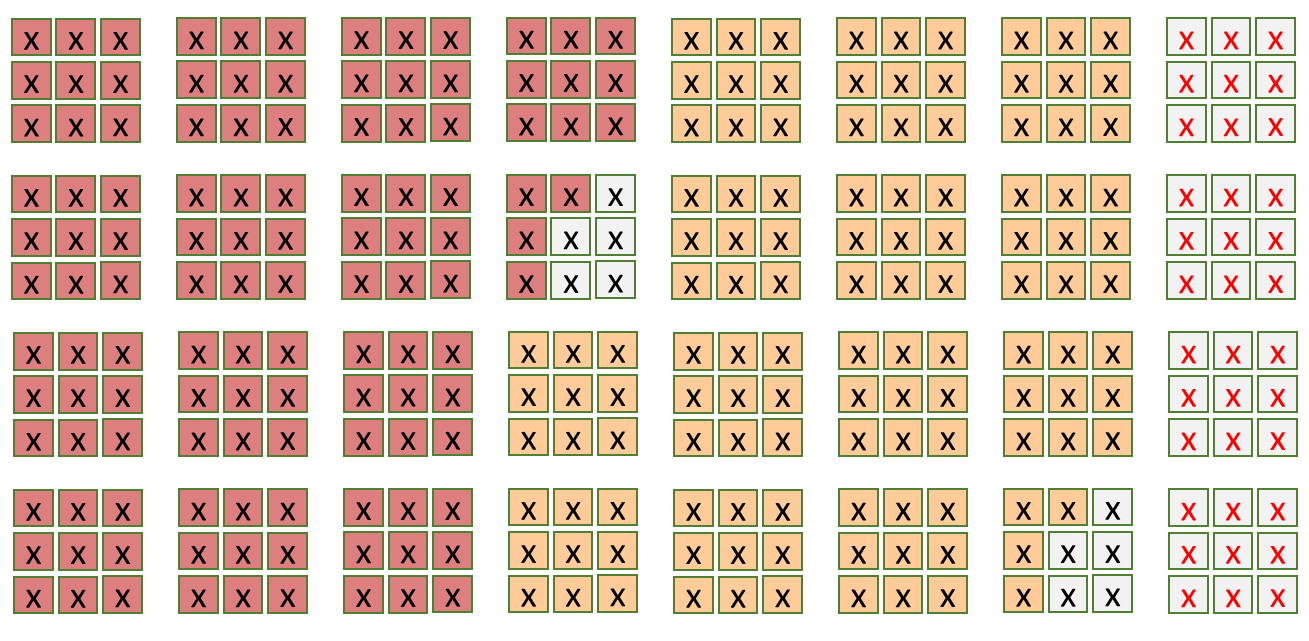 Different color
means different kernels
10 kernels at a time
Run from channel 1 to N
for the given kernel. Then
go for another 10 kernels 
if any
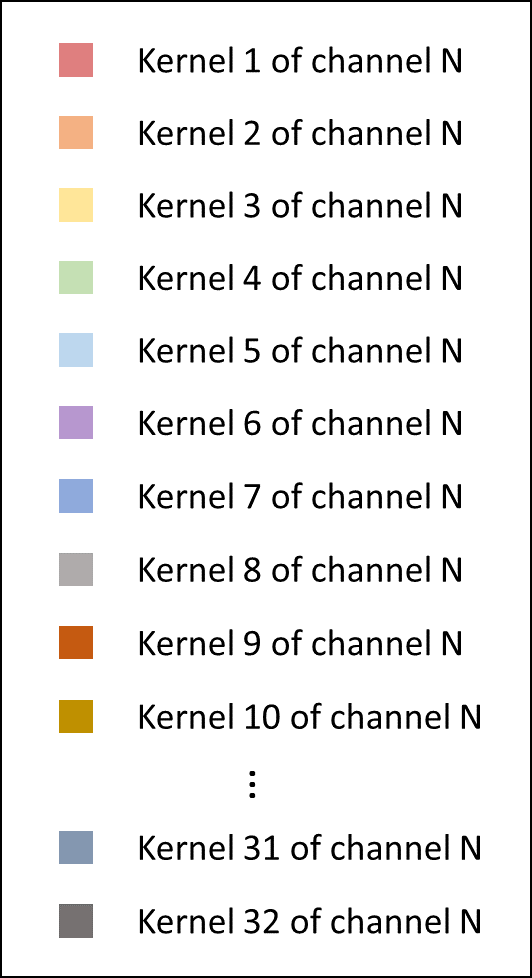 7x7
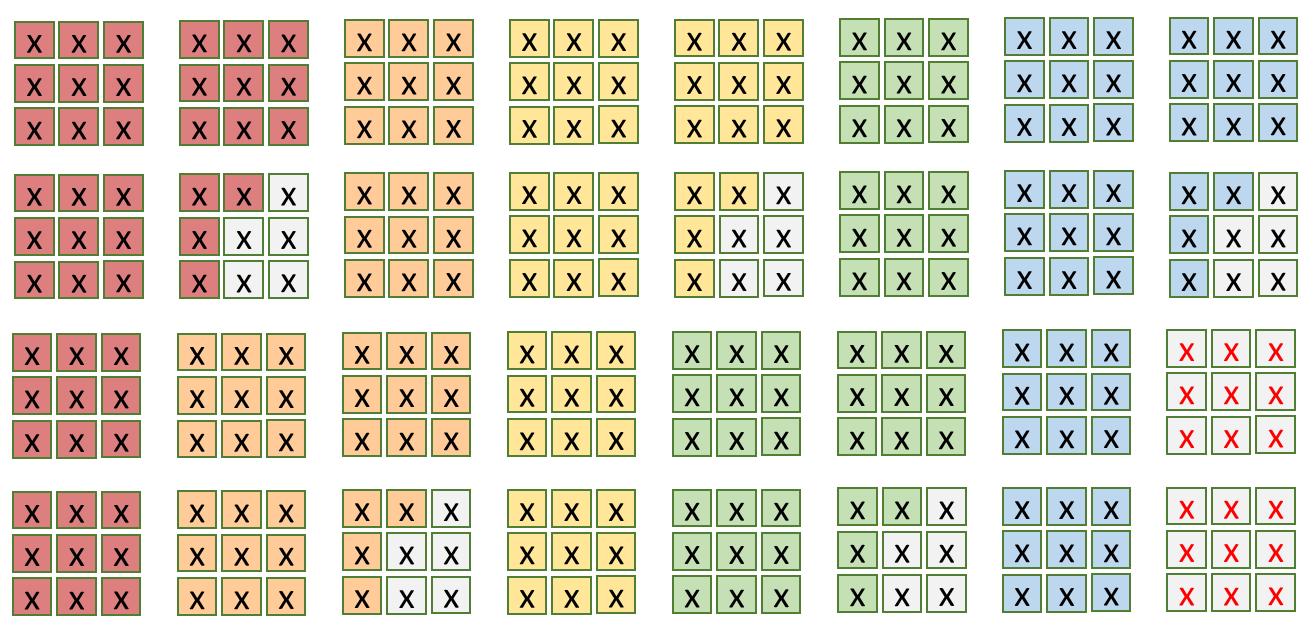 32
Kernel View: Row-major Order Kernel Mapping on the Same PE for Oversize Kernel (1/2)
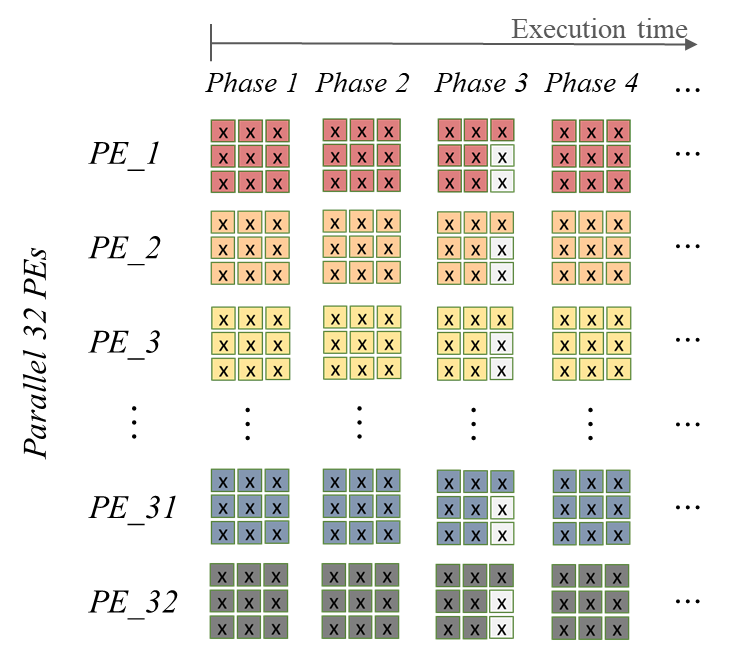 P: needed phases for oversize kernel
W: waste multiplier number for oversize kernel
k: kernel size
convolute a 5x5 
kernel size
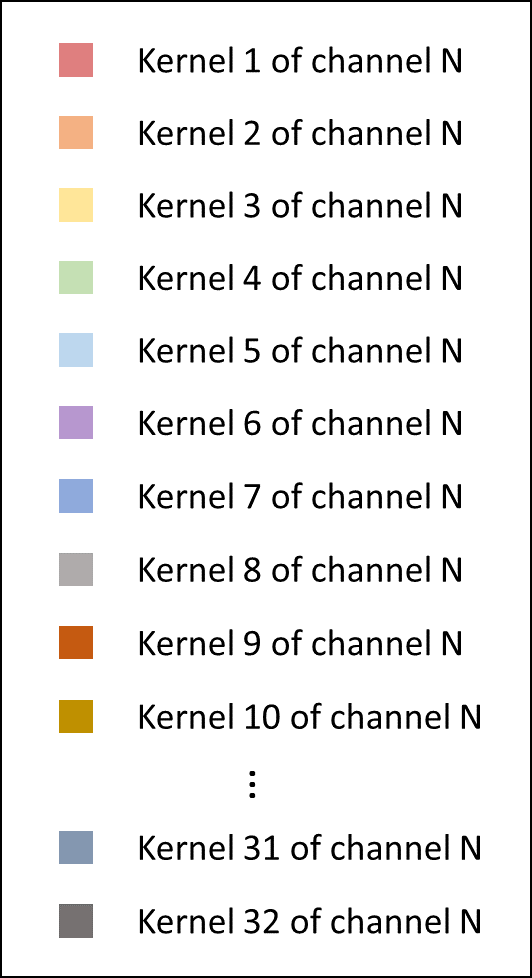 P
W
33
Suggesting that weights are loaded to PEs of the same row-major order.
Same input broadcast to all PEs.
Kernel Row-major Order Mapping on the same 3x3 PE for Oversize Kernel (kernel + input view)
Get 9 tile data in row-major ordering of the kernel and send to all 32 PEs.
PE utilization =  25/27
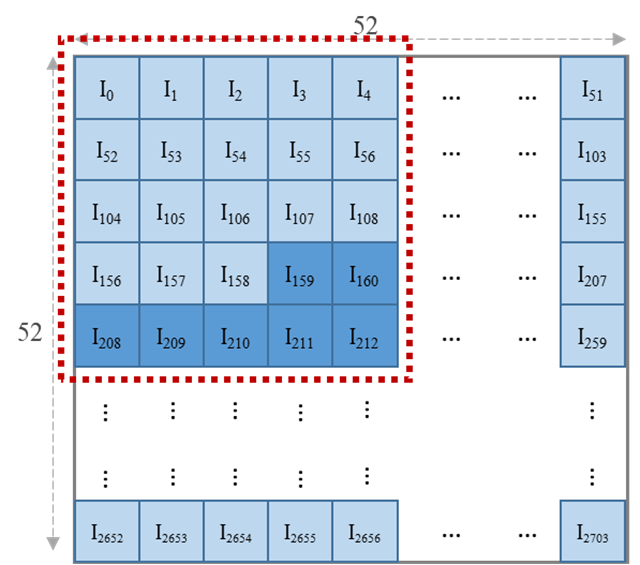 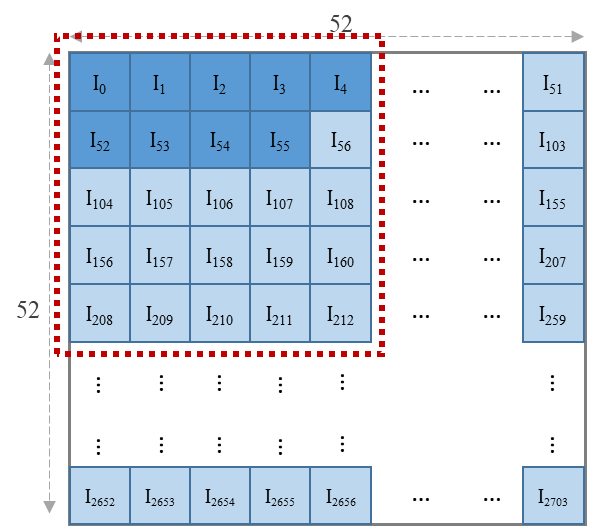 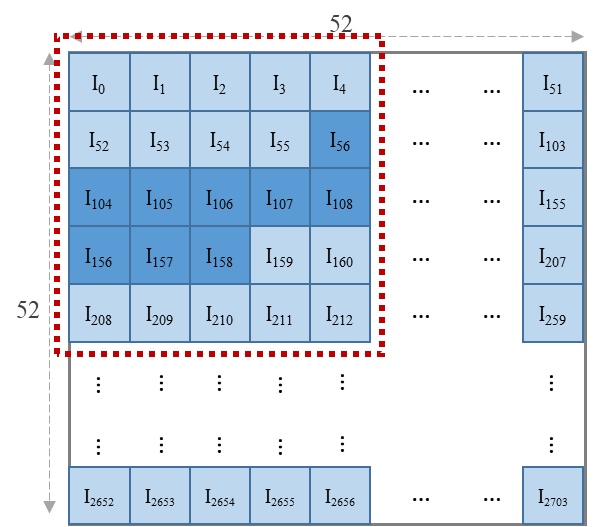 2nd batch 
get the part of weights for 2nd batch
5x5 kernel example: 1st batch
3rd batch
34
Kernel Row-major Order Mapping on the Same PE for Oversize Kernel in Action (1/6)
Get the first 9 weights for each PE
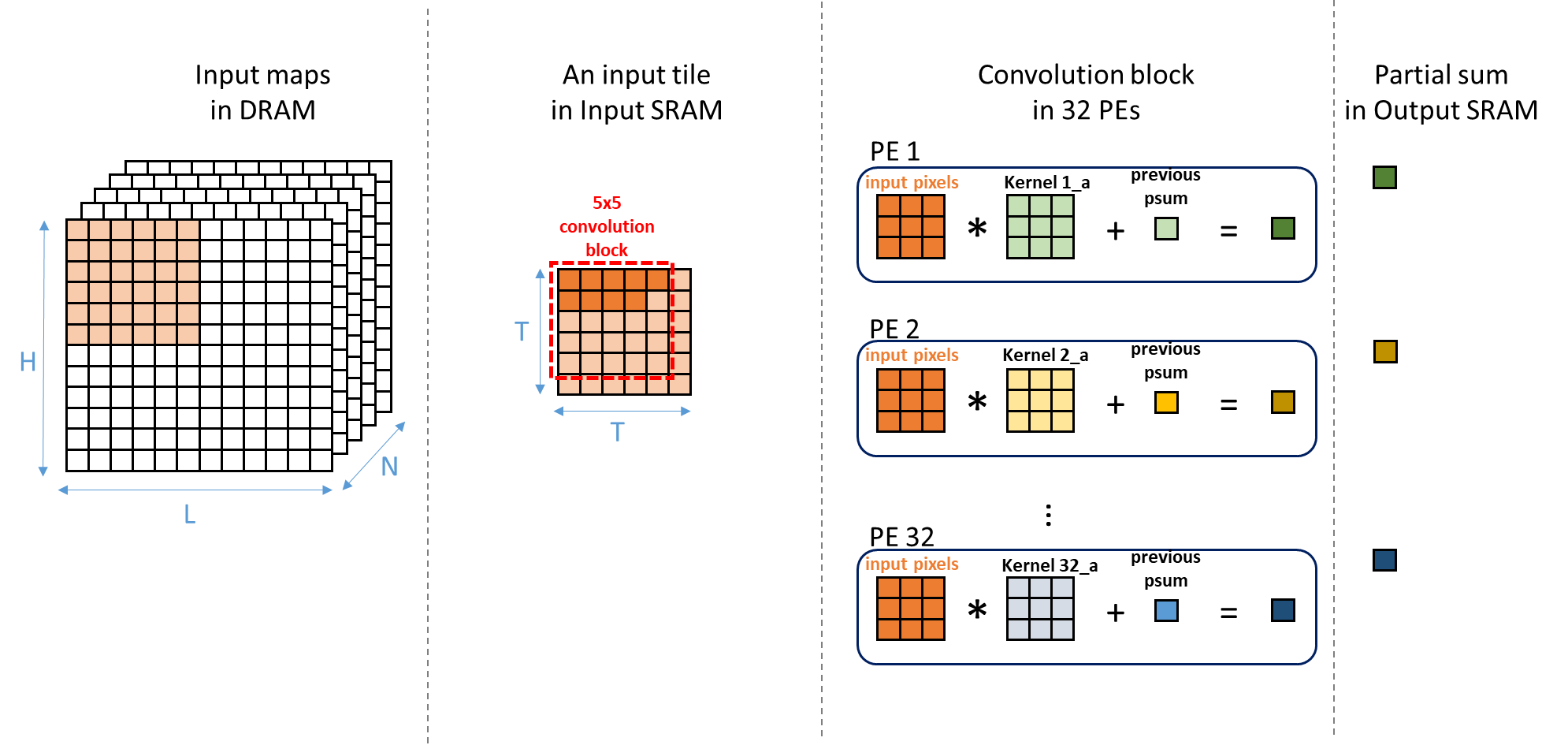 Input broadcast 
to all PEs
A filter on a PE
35
Kernel Row-major Order Mapping on the Same PE for Oversize Kernel in Action (2/6)
Get  the next 9 weights for each PE
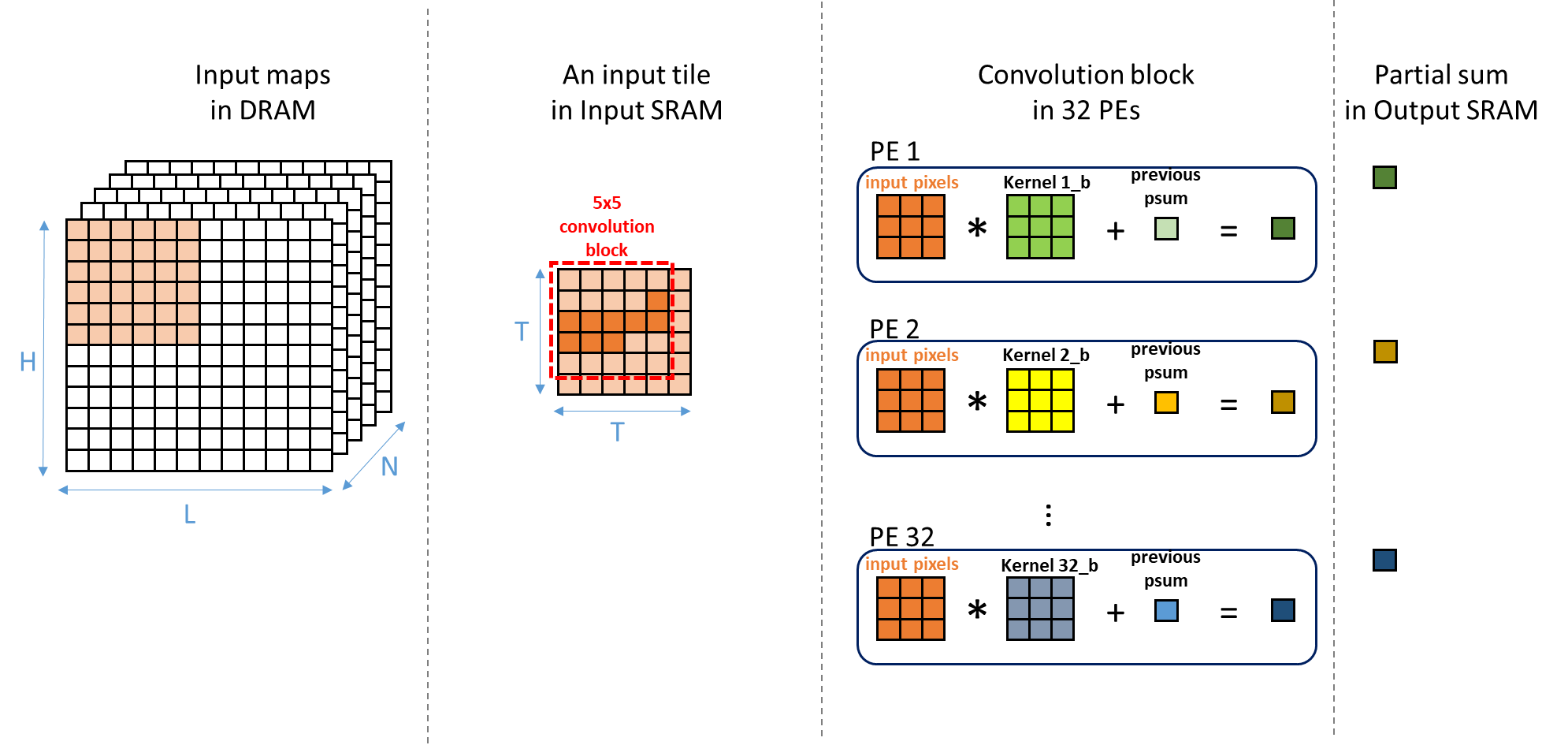 36
Kernel Row-major Order Mapping on the Same PE for Oversize Kernel in Action (3/6)
Get the last 7 weights for each PE
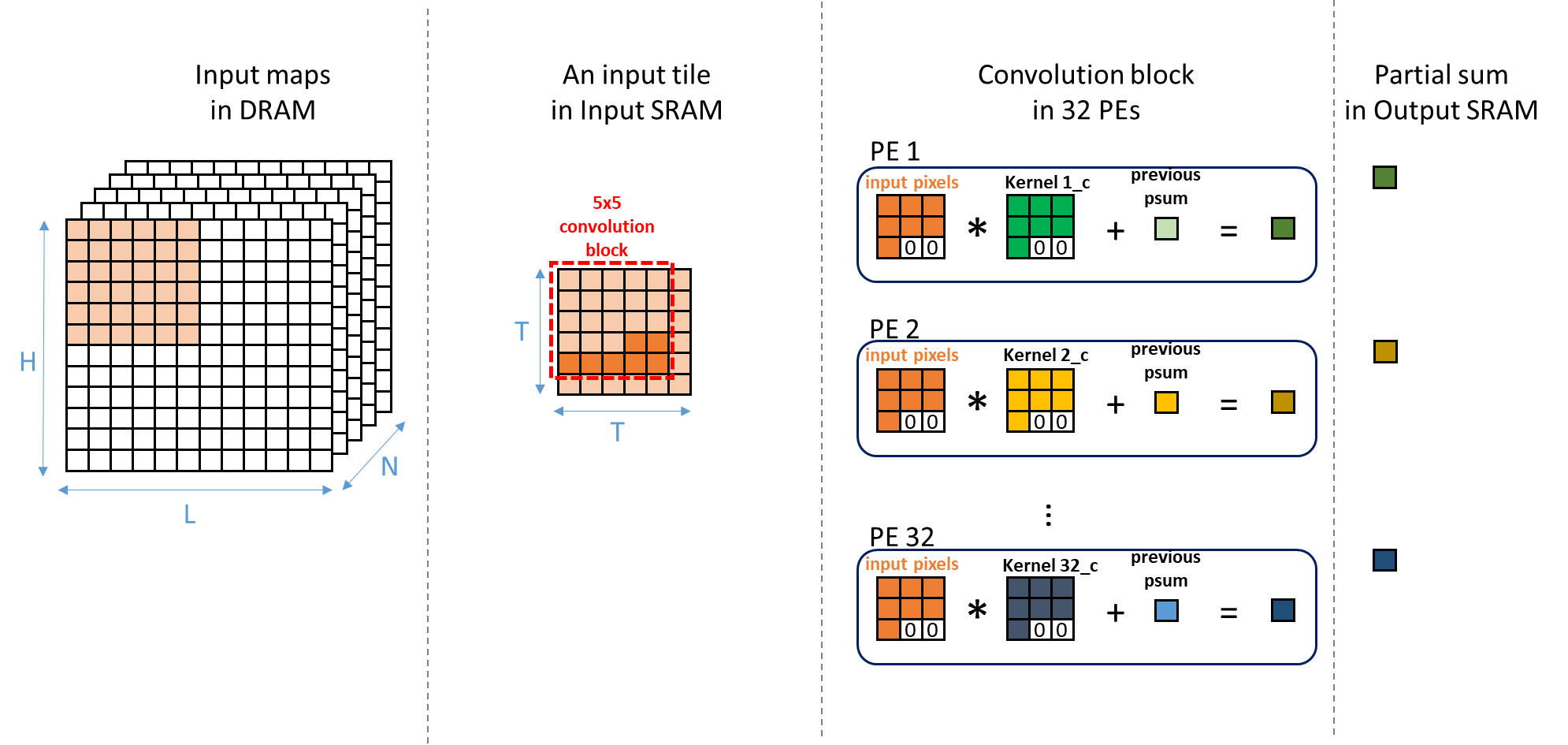 37
Kernel Row-major Order Mapping on the Same PE for Oversize Kernel (4/6)
Get the first 9 weights for each PE again
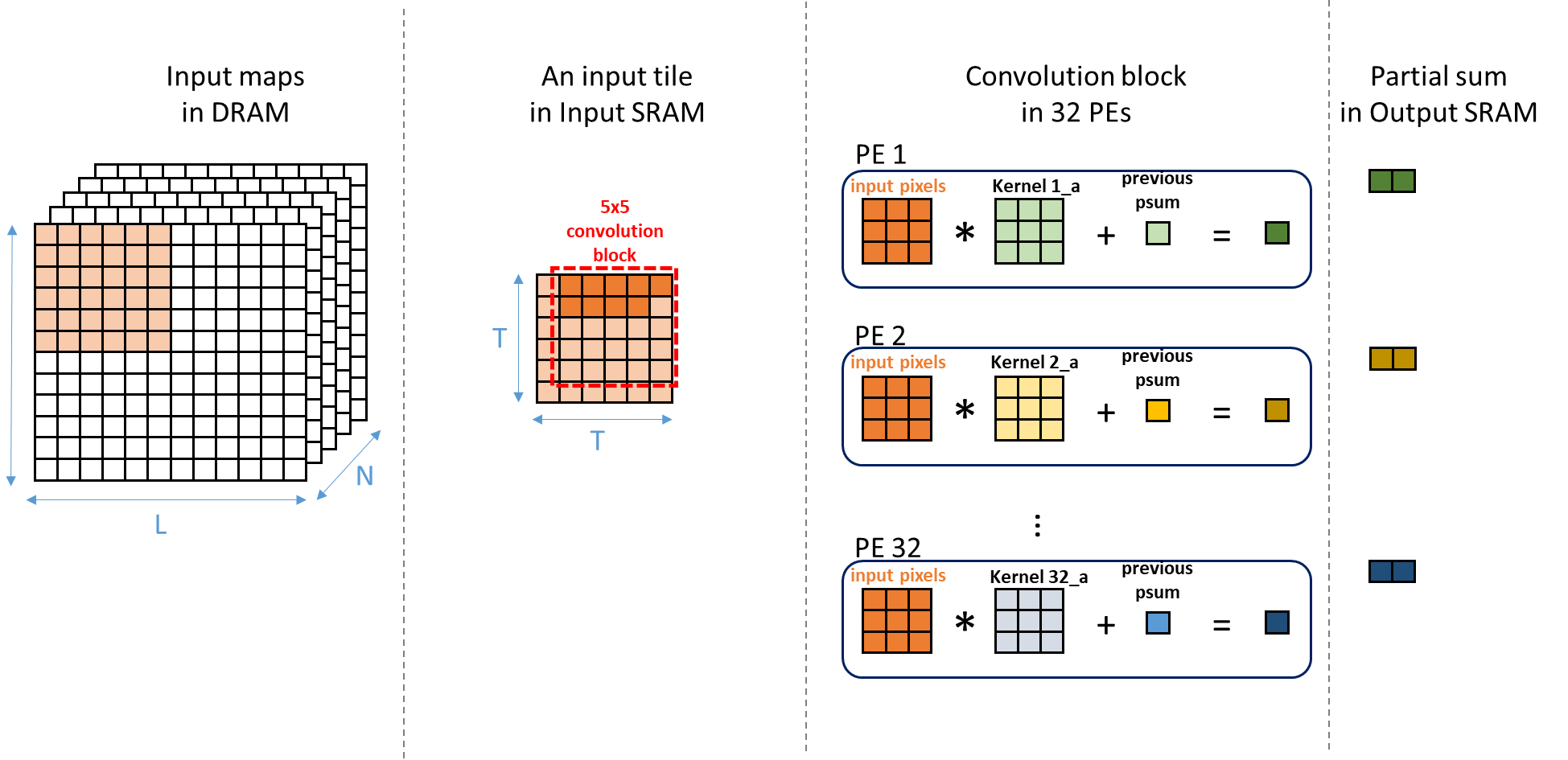 Let’s move the
box for 1 pixel
Stride = 1
38
Kernel Row-major Order Mapping on the Same PE for Oversize Kernel (5/6)
Get  the next 9 weights for each PE again
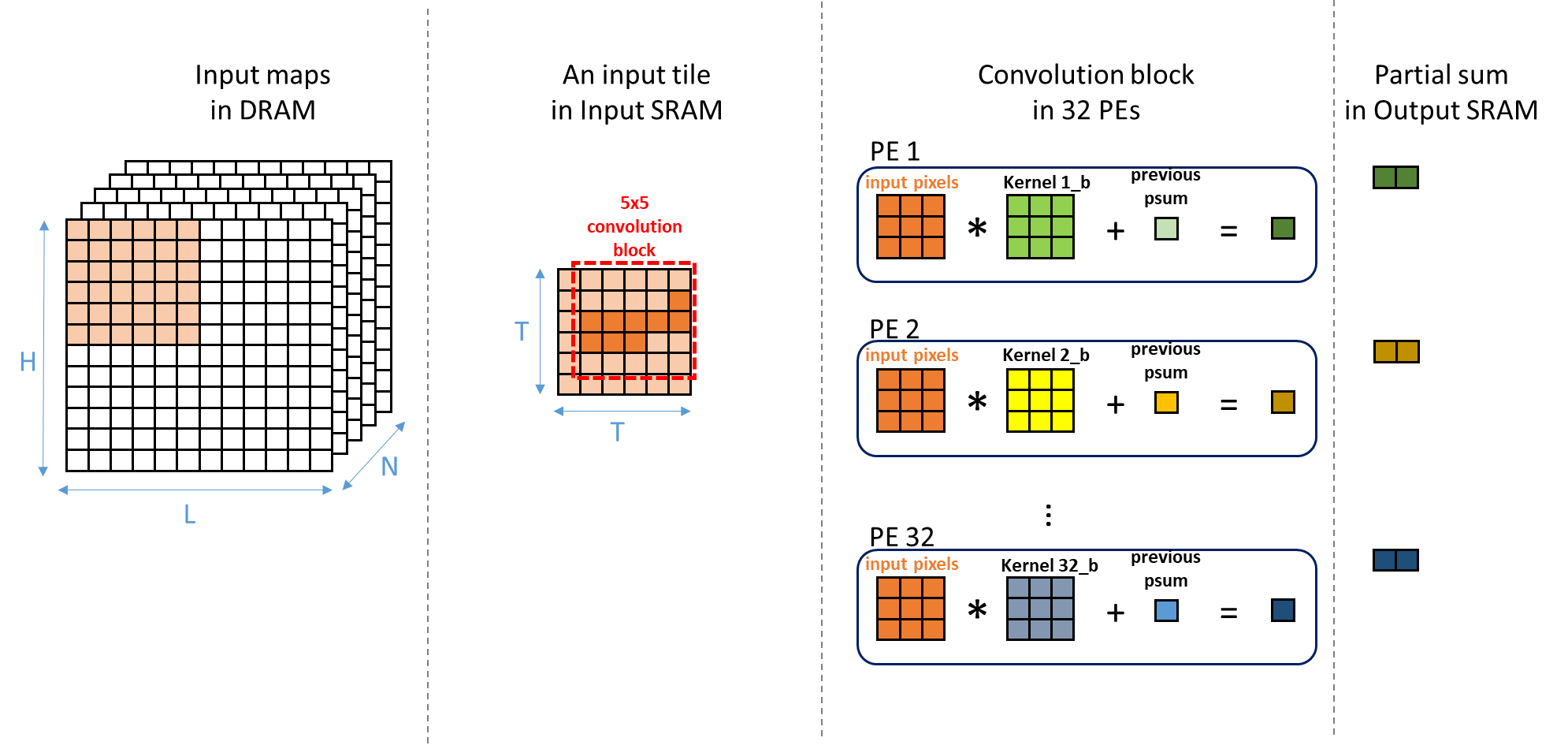 39
Kernel Row-major Order Mapping on the Same PE for Oversize Kernel (6/6)
Get the last 7 weights for each PE again
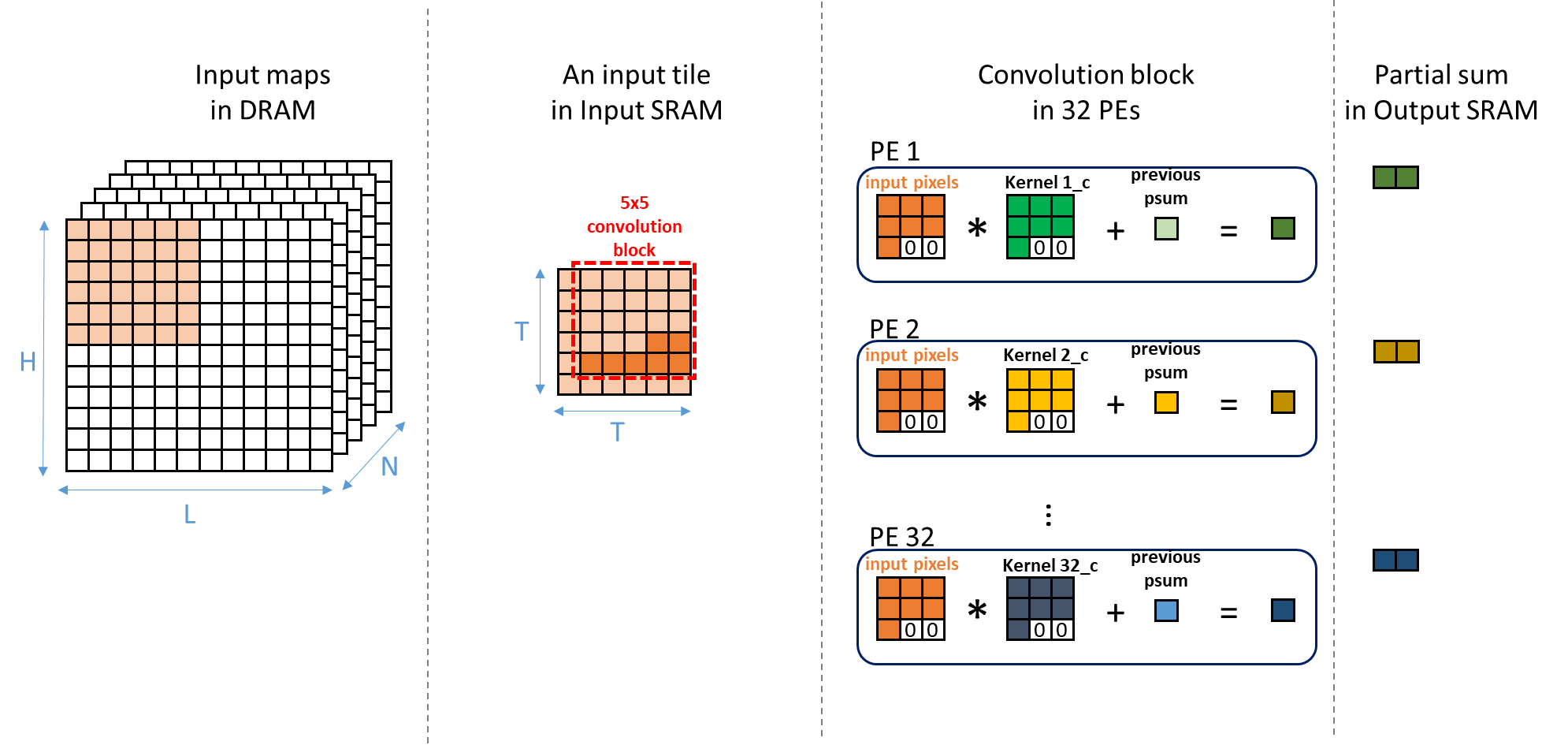 40
Kernel Row-major Order Mapping on the Same PE for Oversize Kernel
Observations:
Reload 9 weights when switching to the next batch
Reload weights when striding
B3
B3
B1
B1
B2
B2
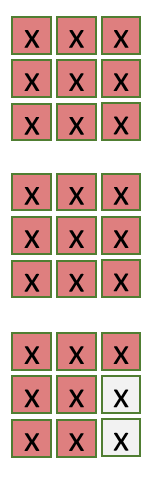 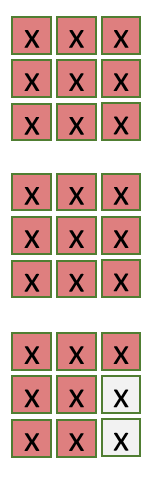 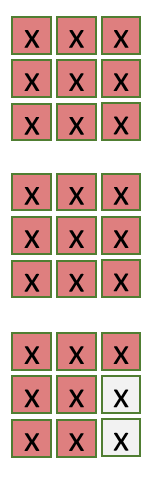 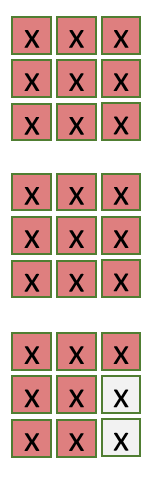 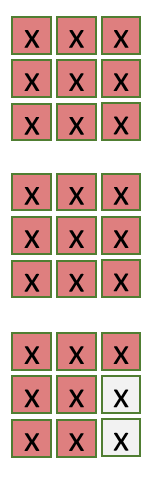 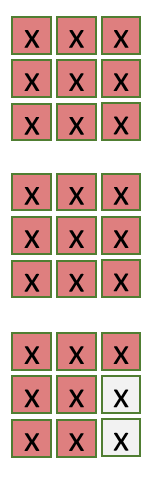 5x5:
5x5:
Next convolution
After first batch B1, need to load the next 9 weights for batch B2. This is a read 
for weight SRAM.
Optimization: Weight Stationary for Oversize Kernel
Optimization: Group the same batches in all different conv blocks in a tile together
B3
B3
B3
B3
B3
B3
B1
B1
B1
B1
B1
B1
B2
B2
B2
B2
B2
B2
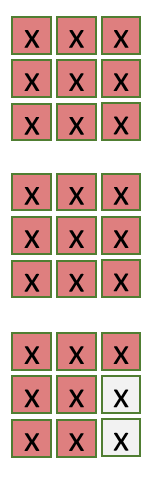 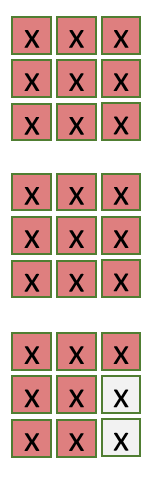 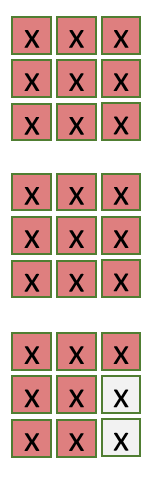 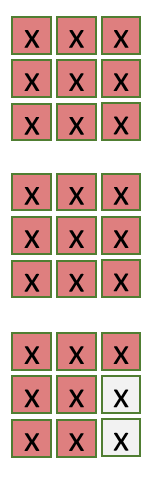 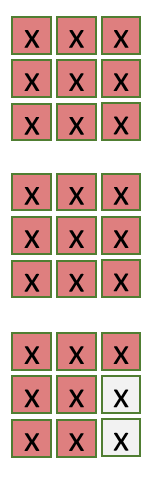 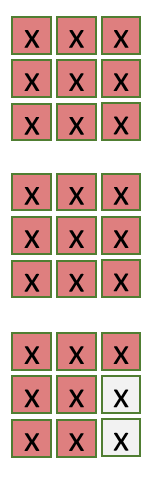 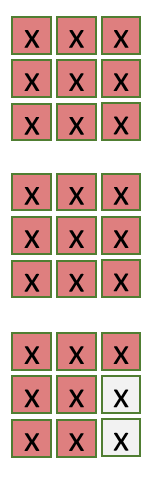 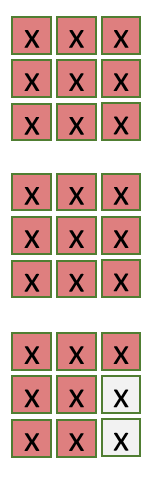 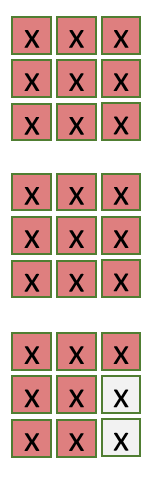 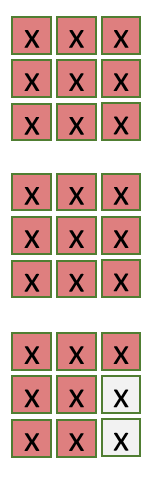 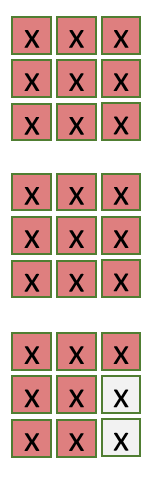 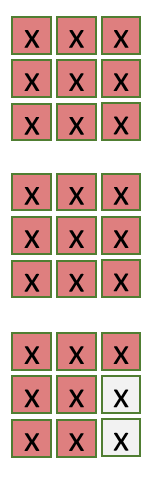 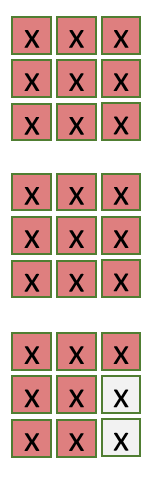 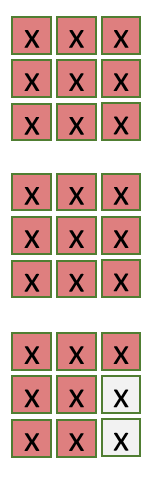 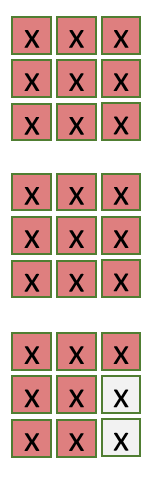 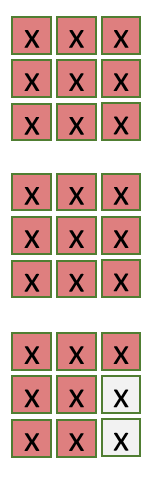 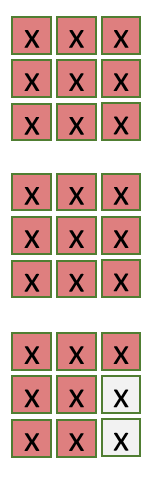 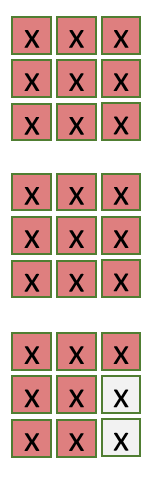 Bi: batch order (or phase order) for a oversize kernel
Striding
A conv. block
Original
=>  3 * 3 =  9 times
Optimized
=>  3 times
42
Optimization: Weight Stationary for Oversize Kernel
Optimization: Group the same batches in all different conv blocks in a tile together 
Advantage:  
1: Address generation for input data becomes easy by using conv. block size as an offset. 
2: Avoid weight thrashing
How about 1x1 kernels? The PE is 3x3.
44
Optimization for 1x1 Kernel Size
When input map size is smaller than 52x52 (input tile size) and kernel size is 1x1, transfer more then 1 input map of different input channels to Input SRAM. The convolution of these input maps in the input SRAM would be executed at the same time. Assume Input SRAM size = tile size.
Example
45
Optimization for 1x1 Kernel Size (1/4)
Input maps 
in DRAM
IR input maps 
in Input SRAM
Partial sum  
in Output SRAM
PE 1
Get at max 9 channels of
kernel 1
previous
psum
input pixels
Kernel 1
*
+
=
PE 2
previous
psum
input pixels
Kernel 2
*
+
=
H
N
H
IR
(max=9)
…
L
L
PE 32
previous
psum
input pixels
Kernel 32
H x L is the dimension
of input map, e.g., 13x13
Less than tile size
*
+
=
46
Optimization for 1x1 Kernel Size (2/4)
Input maps 
in DRAM
IR input maps 
in Input SRAM
Partial sum  
in Output SRAM
PE 1
Move for Stride = 1
Weight stationary
previous
psum
Kernel 1
input pixels
*
+
=
PE 2
previous
psum
Kernel 2
input pixels
*
+
=
H
N
H
IR
(max=9)
L
…
L
PE 32
previous
psum
Kernel 32
input pixels
*
+
=
47
Optimization for 1x1 Kernel Size (3/4)
Input maps 
in DRAM
IR input maps 
in Input SRAM
Partial sum  
in Output SRAM
PE 1
End of H x L convolutions
previous
psum
input pixels
Kernel 1
*
+
=
PE 2
previous
psum
input pixels
Kernel 2
*
+
=
H
N
H
IR
(max=9)
L
…
L
PE 32
previous
psum
input pixels
Kernel 32
*
+
=
48
Optimization for 1x1 Kernel Size (4/4)
The rest of channels
Load channel weights
Input maps 
in DRAM
IR input maps 
in Input SRAM
Partial sum  
in Output SRAM
PE 1
previous
psum
input pixels
Kernel 1
0
0
0
0
0
0
0
0
0
0
0
0
*
+
=
0
0
0
0
0
0
0
0
0
0
0
0
0
0
0
0
0
0
PE 2
previous
psum
input pixels
Kernel 2
H
*
+
=
H
N
IR
L
L
…
PE 32
previous
psum
input pixels
Kernel 32
*
+
=
49
Project – part B: 					PE accelerator
Continuing what you did last time with project-partA. You need to add PE unit to your design, then you need an output SRAM to store the partial sum or the result of the operation, and finally write it back to the DRAM. 
You need to consider the following issues:
	1. how to dispatch different kernel size to pe for calculation(3x3, 5x5)
	2. PE array structure
	3. PE utilization
	4. data reuse
       5. data streaming from SRAM to PE

RTL or SystemC code design
Report due in 4 weeks.
Input SRAM Example
Pros
Can get all data in a cycle 
Cons
Power consumption, datapath,
Mux tree delay
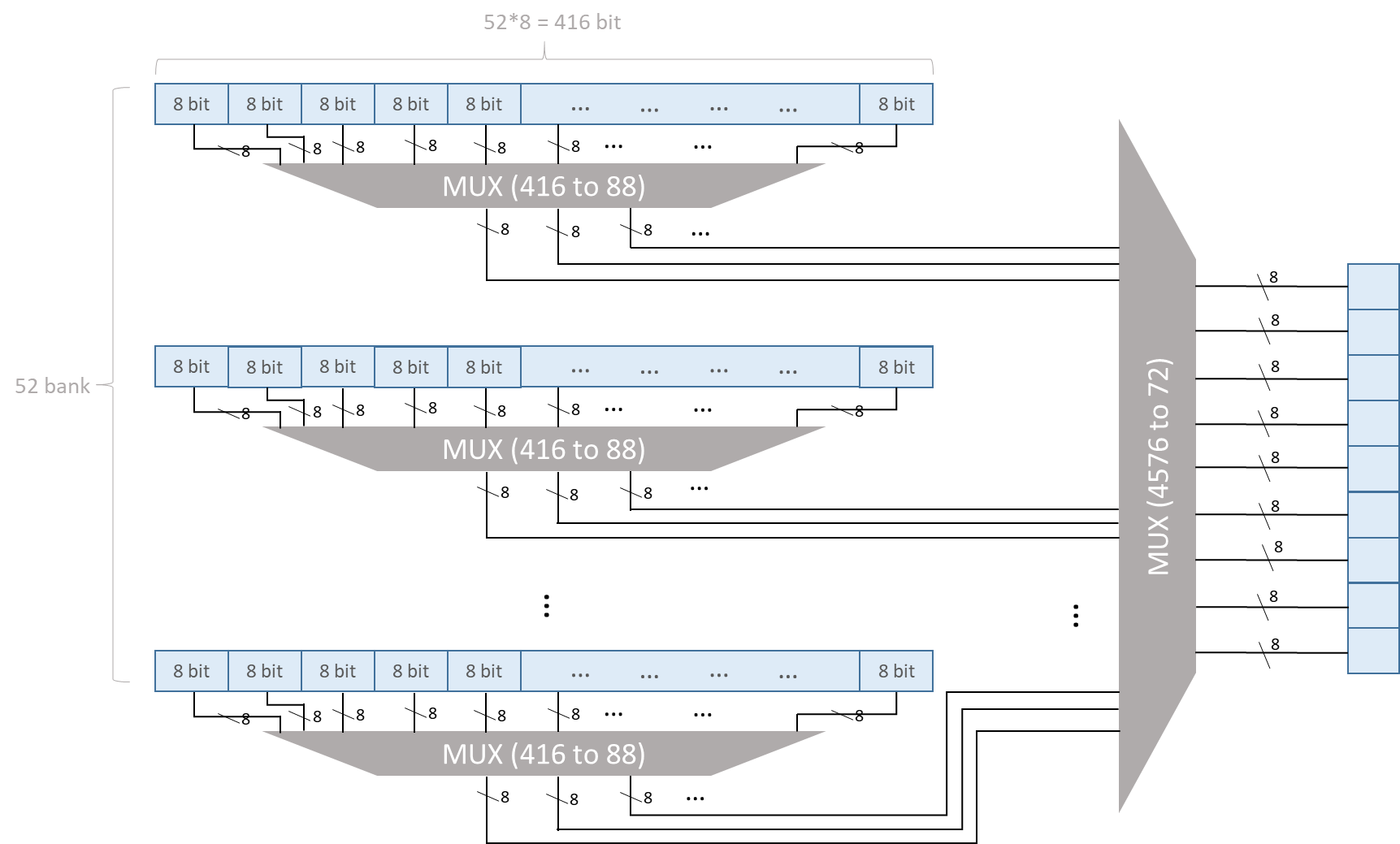 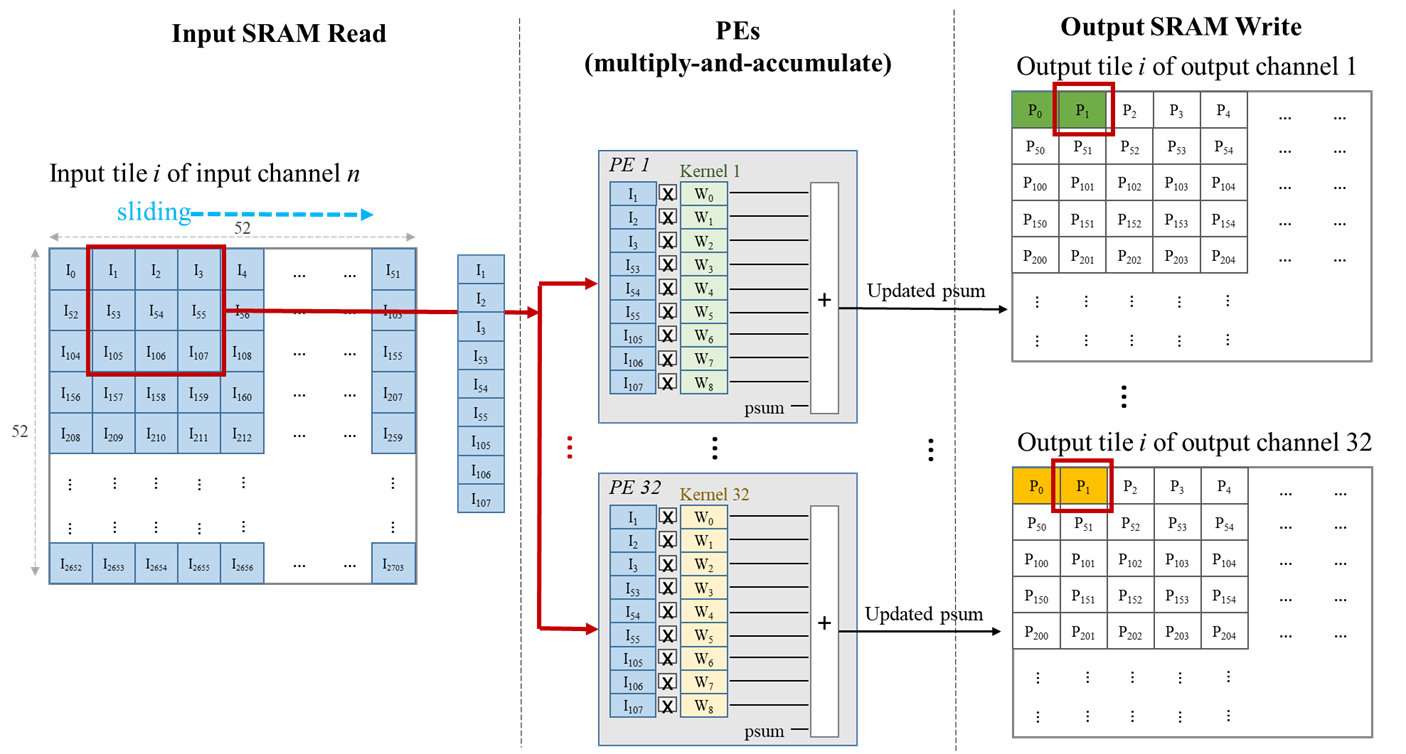 51
[Speaker Notes: Register File   2.704KB左右]
PEs’ utilization rate of YOLOv3-tiny
52
PEs’ utilization rate of VGG16
53
PEs’ utilization rate of AlexNet
54
Convolution,  Bias Addition, and ReLU PE Core
Convolution, bias ,and ReLU in PE
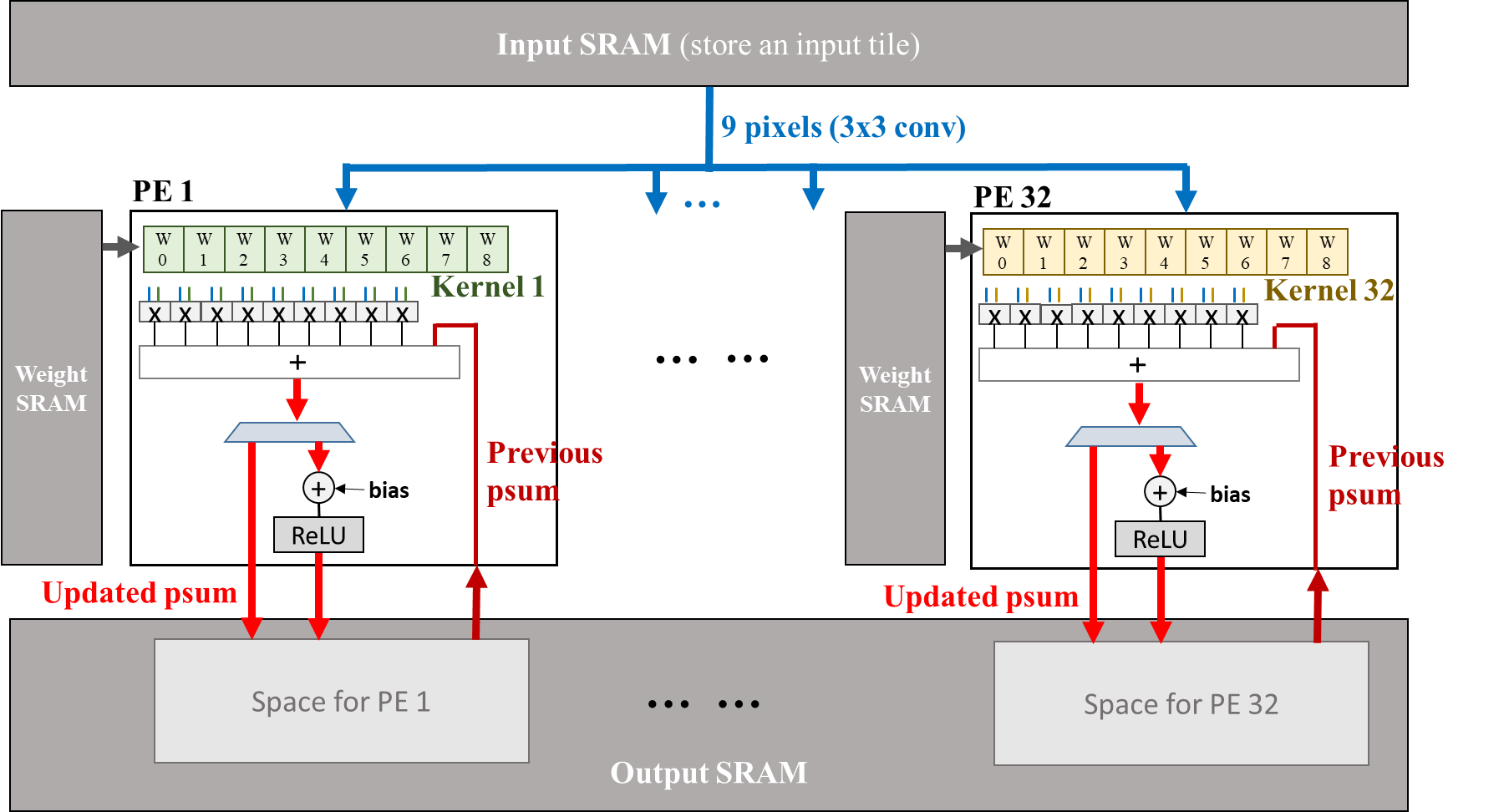 55
Memory System
Arbiter
Data fetcher
Memory
bus
DMA controller
Intelligent fetcher
DRAM
Accelerator 
SRAM
Project – part C: 					Complete 1D PE accelerator
Continue project partA and partB, this time you need to finish a complete PE accelerator.
Your accelerator needs to be able to apply to different input map size and kernel size, and able to do the following things:
	1. convolution
	2. bias
	3. Relu
In order to make your design more complete, you need to add bus and arbiter to your design.
Enhance your design by considering all the optimizations addressed so far. 

Can be designed with RTL or SystemC code
Presentation due in final week.
Machine Learning
Hello!! R2-D2
Thanks You
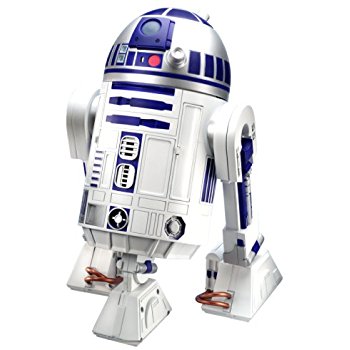